МДОУ  «Детский сад №117»







ПРЕЗЕНТАЦИЯ
ЭКОЛОГИЧЕСКАЯ АКЦИЯ:
«ПОКОРМИ ПТИЦ ЗИМОЙ!»




Руководители акции воспитатели:
Левинова Лариса Васильевна
Мальгина Елена Николаевна





г. Саранск , 2020г.
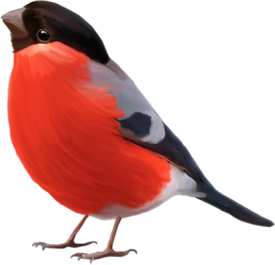 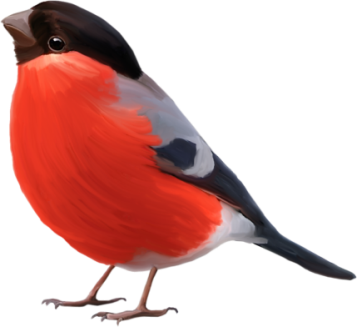 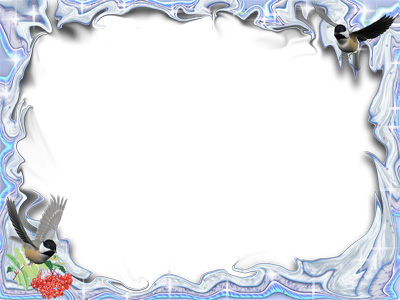 МДОУ  «Детский сад №117»






АКЦИЯ:
«»




Руководители акции
 воспитатели:
Левинова Лариса Васильевна
Мальгина Елена Николаевна

Старшая группа.




г. Саранск ,2019г.
Экологическая акция «ПОКОРМИ ПТИЦ ЗИМОЙ!»
Цель акции : 
привлечь внимание подрастающего поколения к проблемам охраны окружающей среды.
Задачи акции :
 формировать экологическую культуру у детей  дошкольного возраста;
 воспитывать у детей бережное отношение к природе;
 вовлекать детей и родителей  в активную творческую деятельность дошкольной образовательной организации. 

В акции участвовали дети старшей группы.
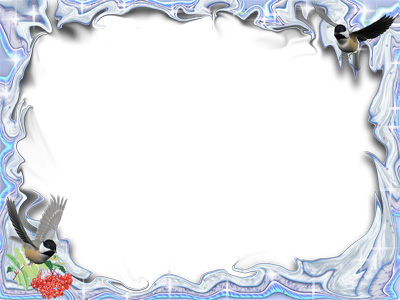 МДОУ  «Детский сад №117»






АКЦИЯ:
«»




Руководители акции
 воспитатели:
Левинова Лариса Васильевна
Мальгина Елена Николаевна

Старшая группа.




г. Саранск ,2019г.
Виды деятельности:
подвижная игровая деятельность;
дидактические игры;
настольные игры;
сюжетно-ролевые игры;
чтение художественной литературы;
художественное творчество;
трудовая деятельность;
наблюдение в природе;
экспериментирование.
 Продукт совместной деятельности:
кормушка для птиц
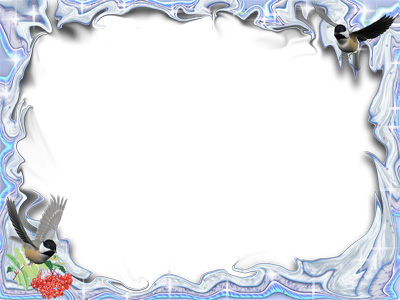 МДОУ  «Детский сад №117»






АКЦИЯ:
«»




Руководители акции
 воспитатели:
Левинова Лариса Васильевна
Мальгина Елена Николаевна

Старшая группа.




г. Саранск ,2019г.
Покормите птиц зимой!Пусть со всех концовК вам слетятся, как домой, Стайки на крыльцо.
Сколько гибнет их - не счесть,
Видеть тяжело.
А ведь в нашем сердце есть
И для птиц тепло.
Приучите птиц в мороз,К своему окну, Чтоб без песен не пришлосьНам встречать весну!

А. Яшин
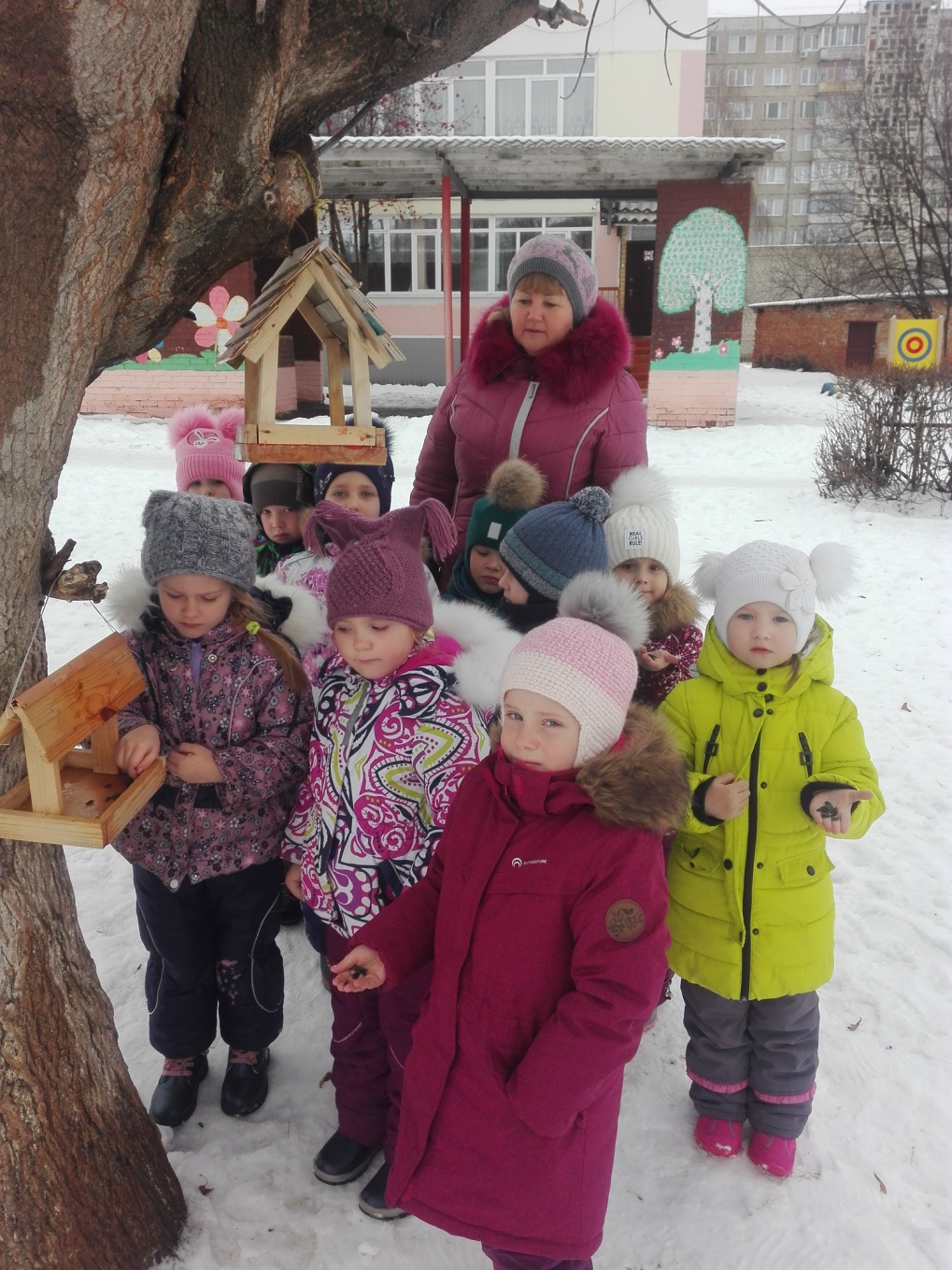 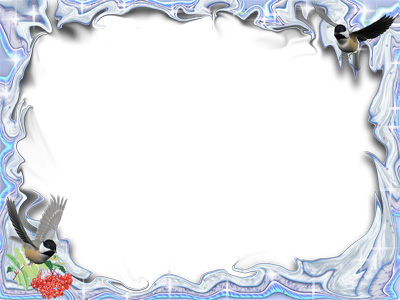 МДОУ  «Детский сад №117»






АКЦИЯ:
«»




Руководители акции
 воспитатели:
Левинова Лариса Васильевна
Мальгина Елена Николаевна

Старшая группа.




г. Саранск ,2019г.
НАБЛЮДЕНИЕ В ПРИРОДЕ: 
«Кто к кормушке прилетал?»
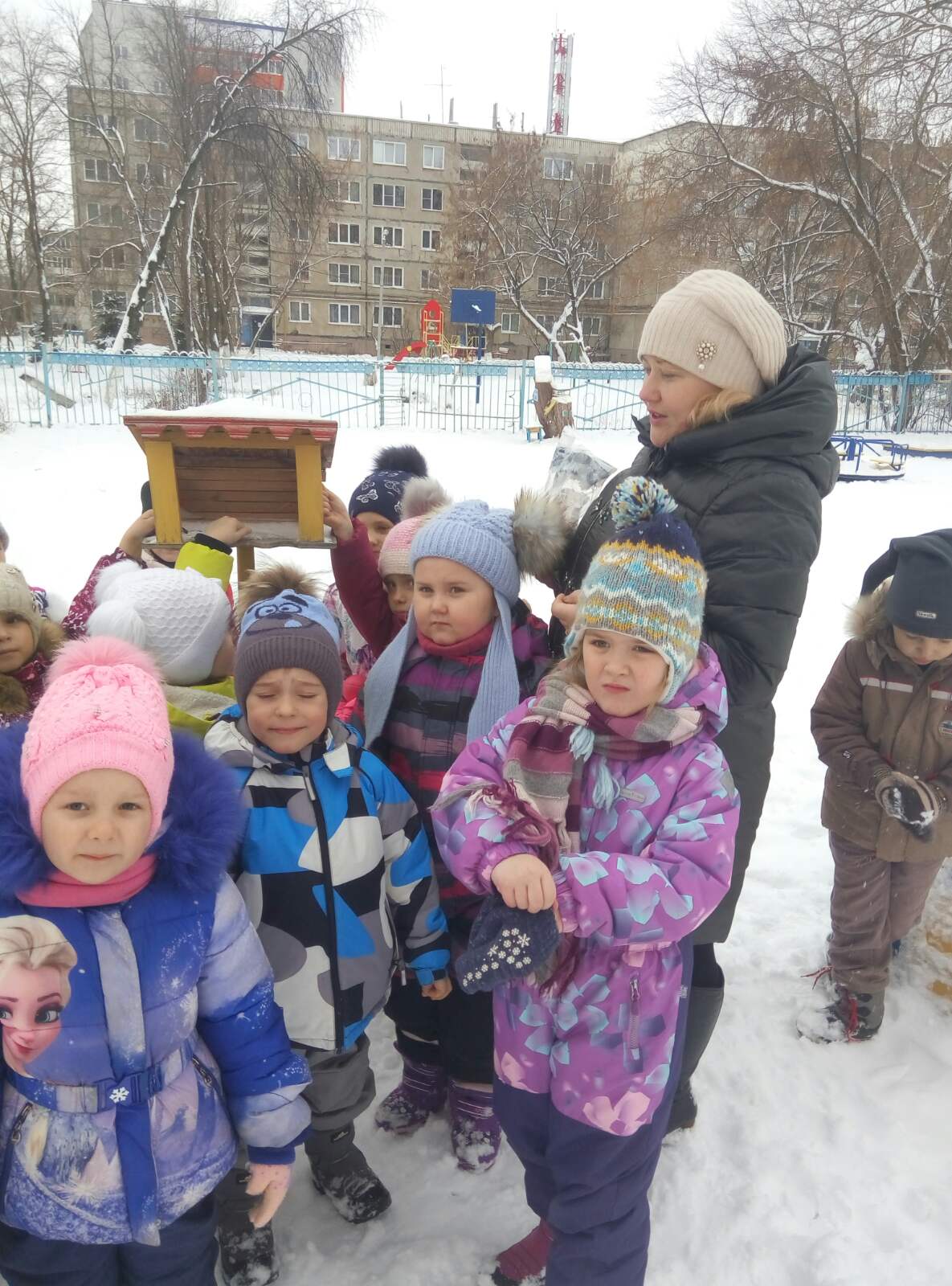 НАБЛЮДЕНИЕ ЗА ПОЛЁТОМ ПТИЦ
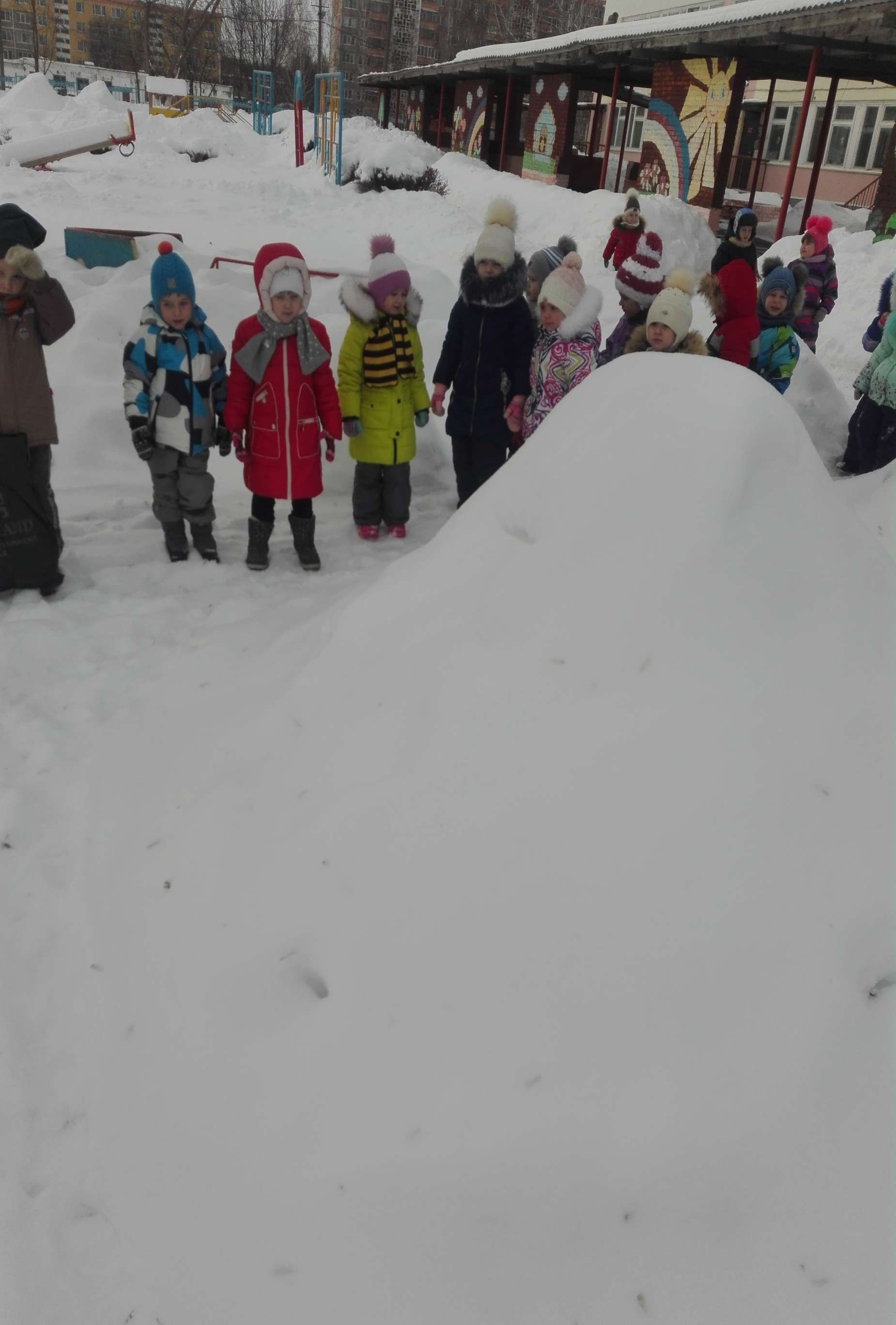 НАБЛЮДЕНИЕ ЗА СЛЕДАМИ ПТИЦ 
НА СНЕГУ
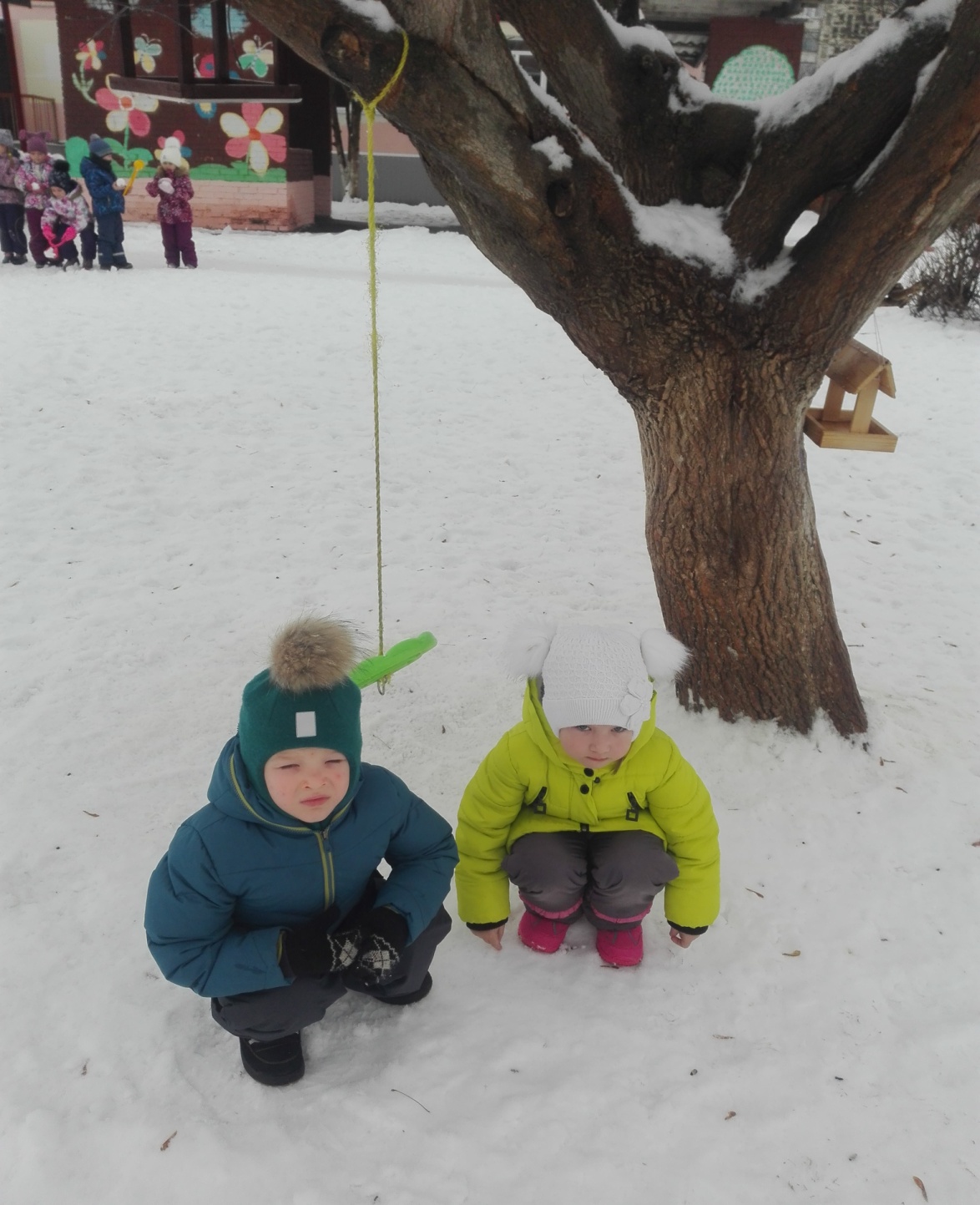 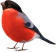 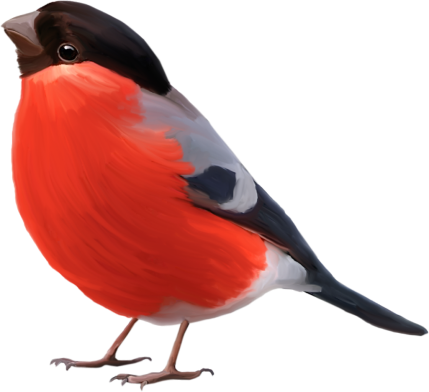 ДНЕВНИК НАБЛЮДЕНИЯ
 «ПТИЦЫ НА КОРМУШКЕ»
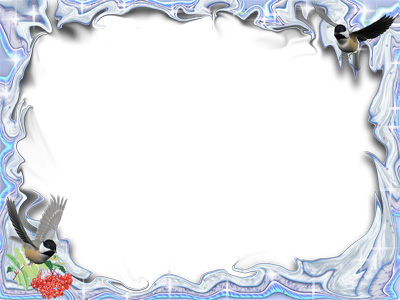 МДОУ  «Детский сад №117»






АКЦИЯ:
«»




Руководители акции
 воспитатели:
Левинова Лариса Васильевна
Мальгина Елена Николаевна

Старшая группа.




г. Саранск ,2019г.
ЭКСПЕРИМЕНТИРОВАНИЕ 
«ЧТО ПТИЧКИ КЛЮЮТ?»
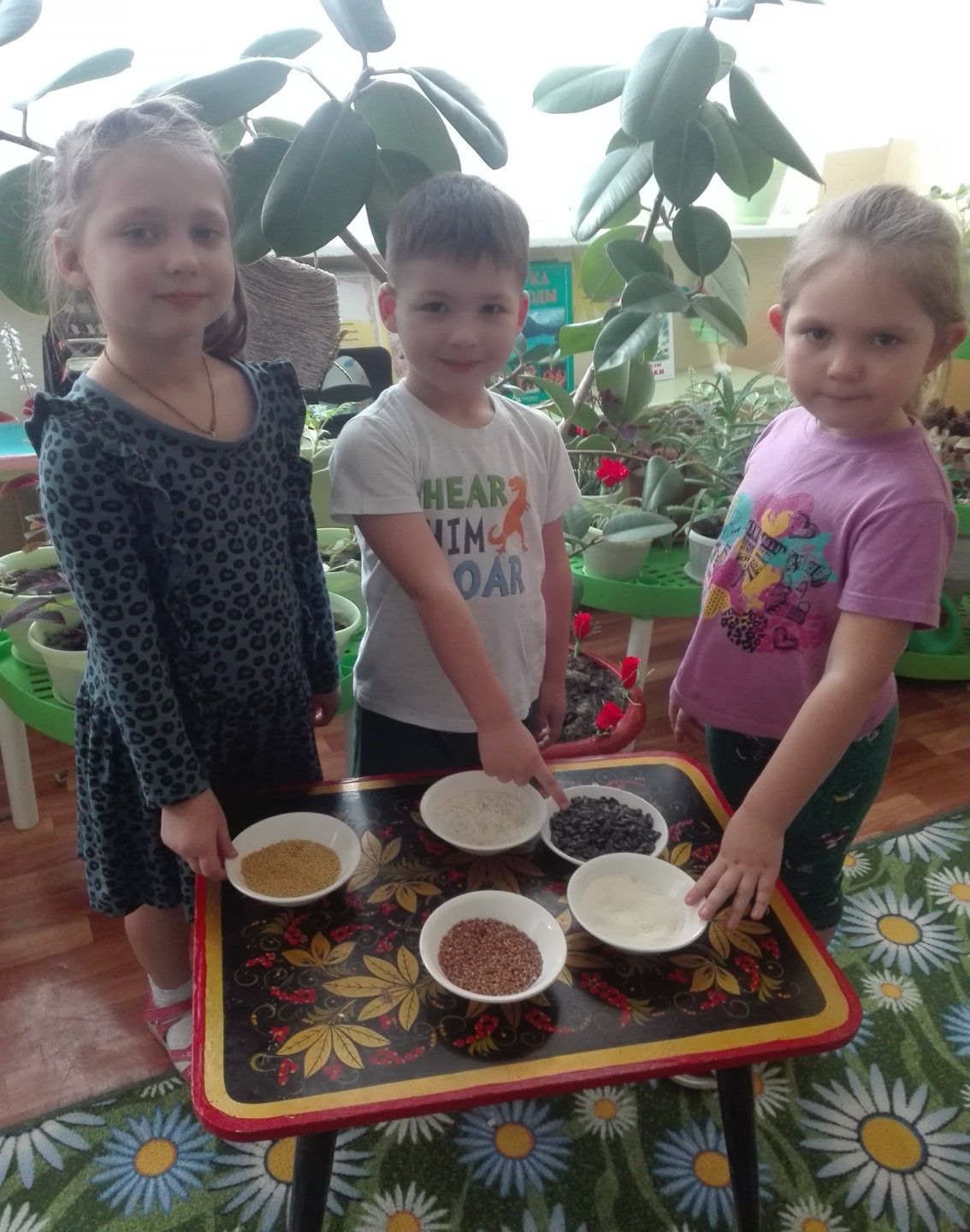 ОРГАНИЗОВАНО-ОБРАЗОВАТЕЛЬНАЯ ДЕЯТЕЛЬНОСТЬ  
«ЗИМУЮЩИЕ ПТИЦЫ МОЕГО КРАЯ»
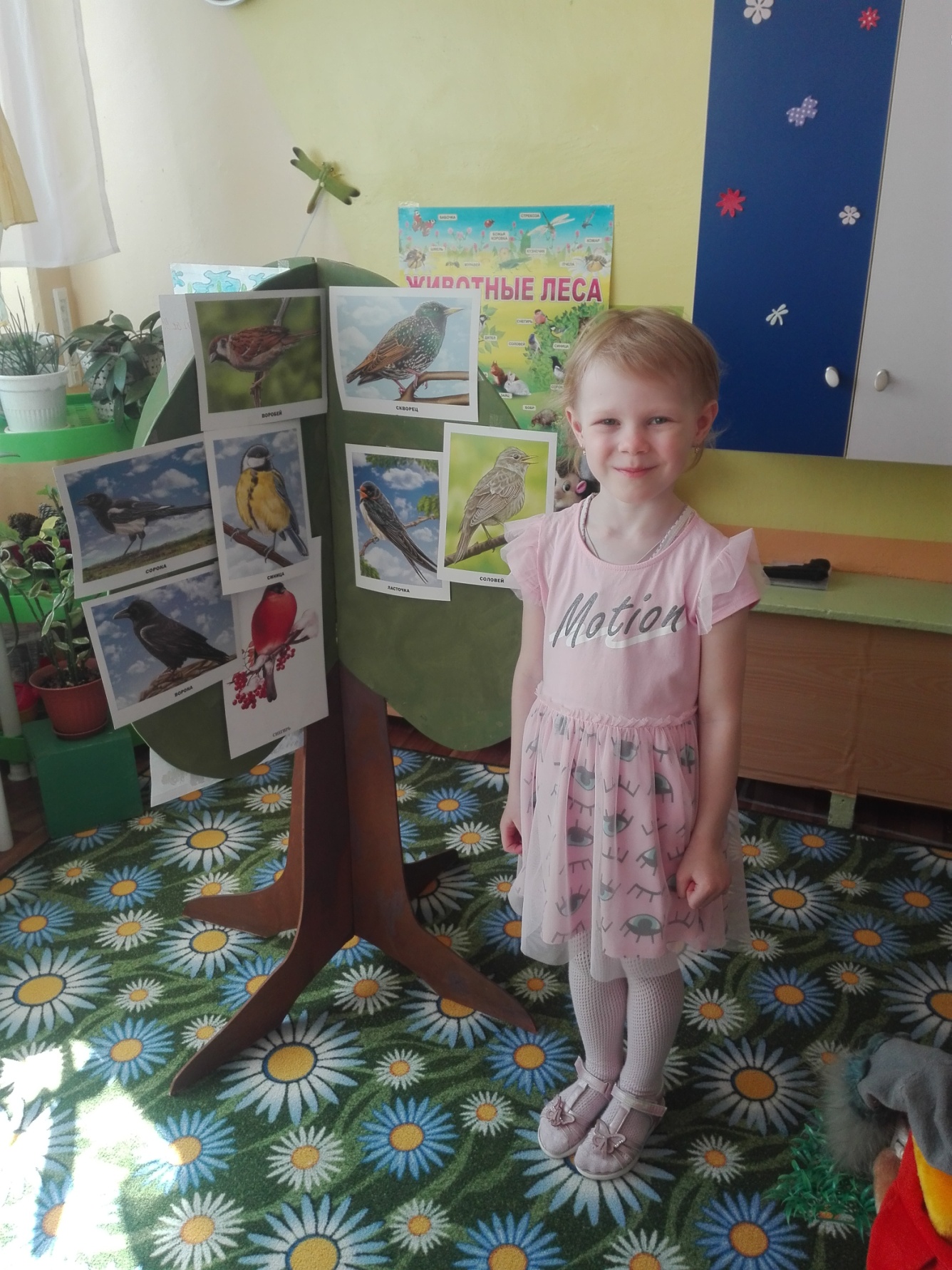 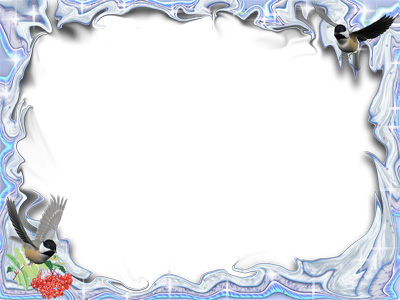 РИСОВАНИЕ 
 «КАК МЫ ВЕШАЛИ КОРМУШКИ ДЛЯ ПТИЧЕК»
МДОУ  «Детский сад №117»






АКЦИЯ:
«»




Руководители акции
 воспитатели:
Левинова Лариса Васильевна
Мальгина Елена Николаевна

Старшая группа.




г. Саранск ,2019г.
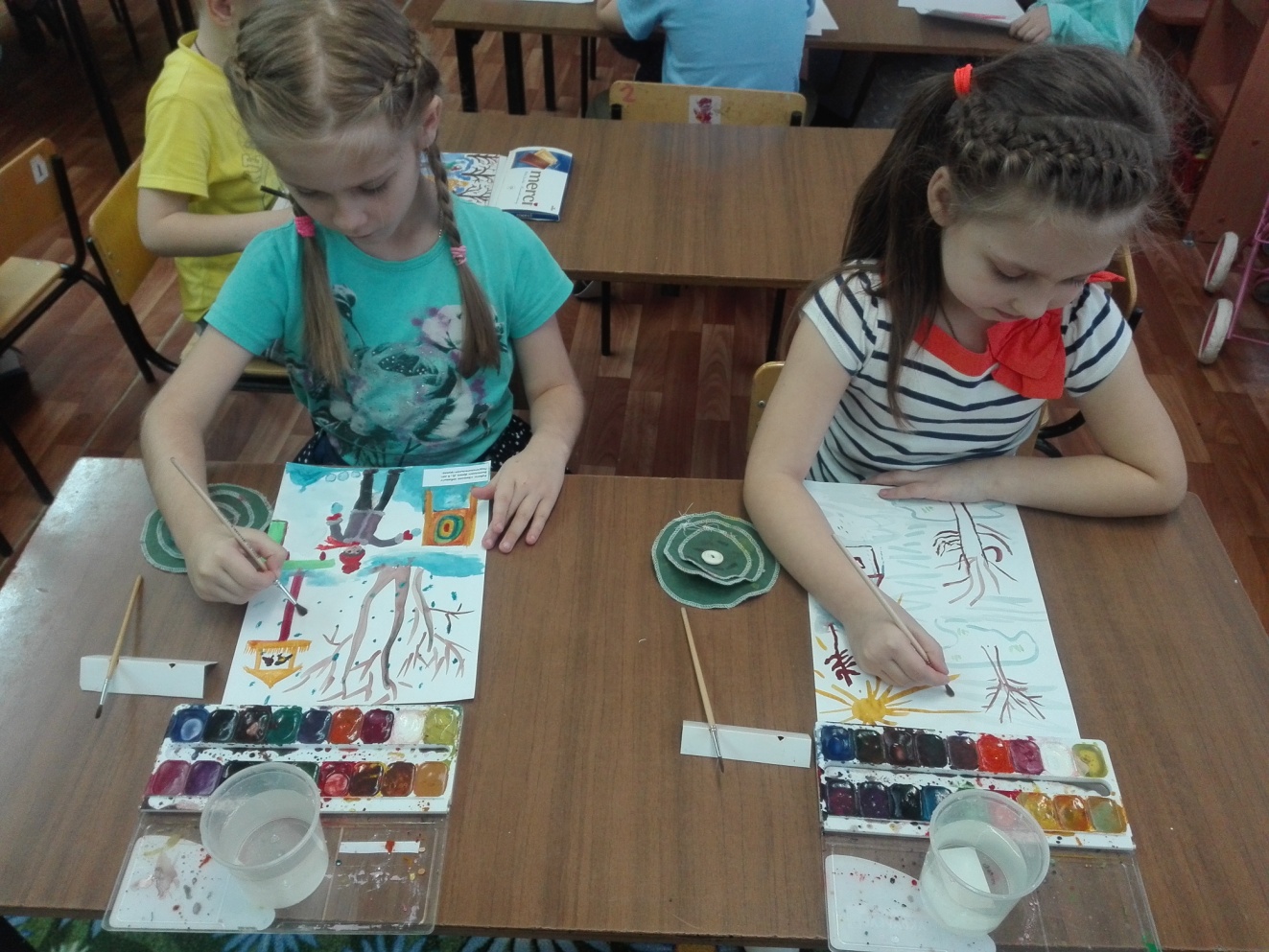 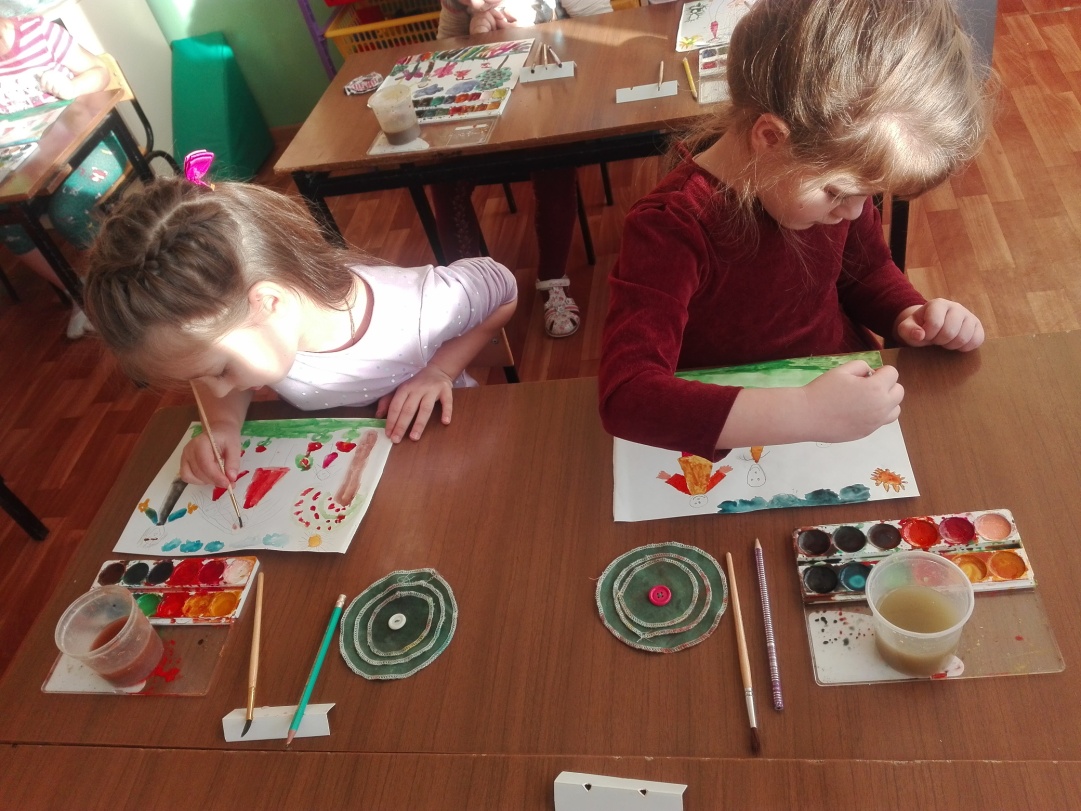 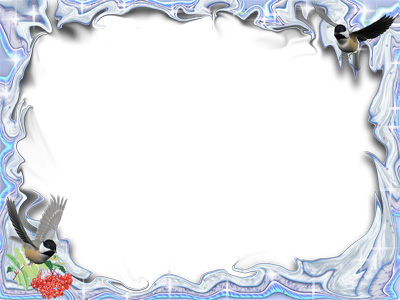 МДОУ  «Детский сад №117»






АКЦИЯ:
«»




Руководители акции
 воспитатели:
Левинова Лариса Васильевна
Мальгина Елена Николаевна

Старшая группа.




г. Саранск ,2019г.
ПОДВИЖНАЯ ИГРОВАЯ ДЕЯТЕЛЬНОСТЬ
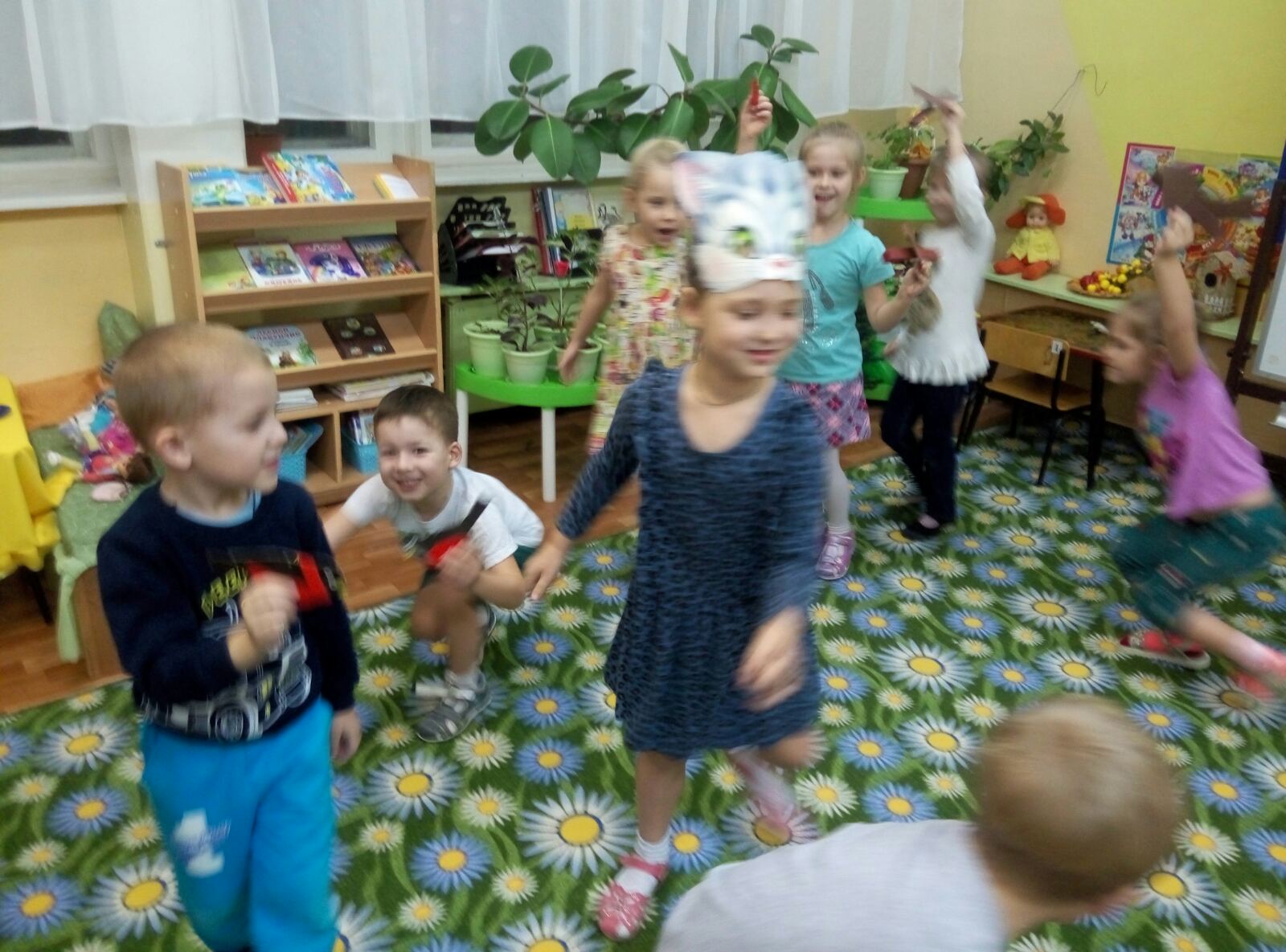 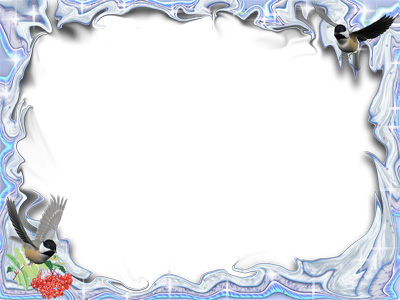 МДОУ  «Детский сад №117»






АКЦИЯ:
«»




Руководители акции
 воспитатели:
Левинова Лариса Васильевна
Мальгина Елена Николаевна

Старшая группа.




г. Саранск ,2019г.
ПОДВИЖНАЯ ИГРА 
«ВОРОБУШКИ И КОТ»
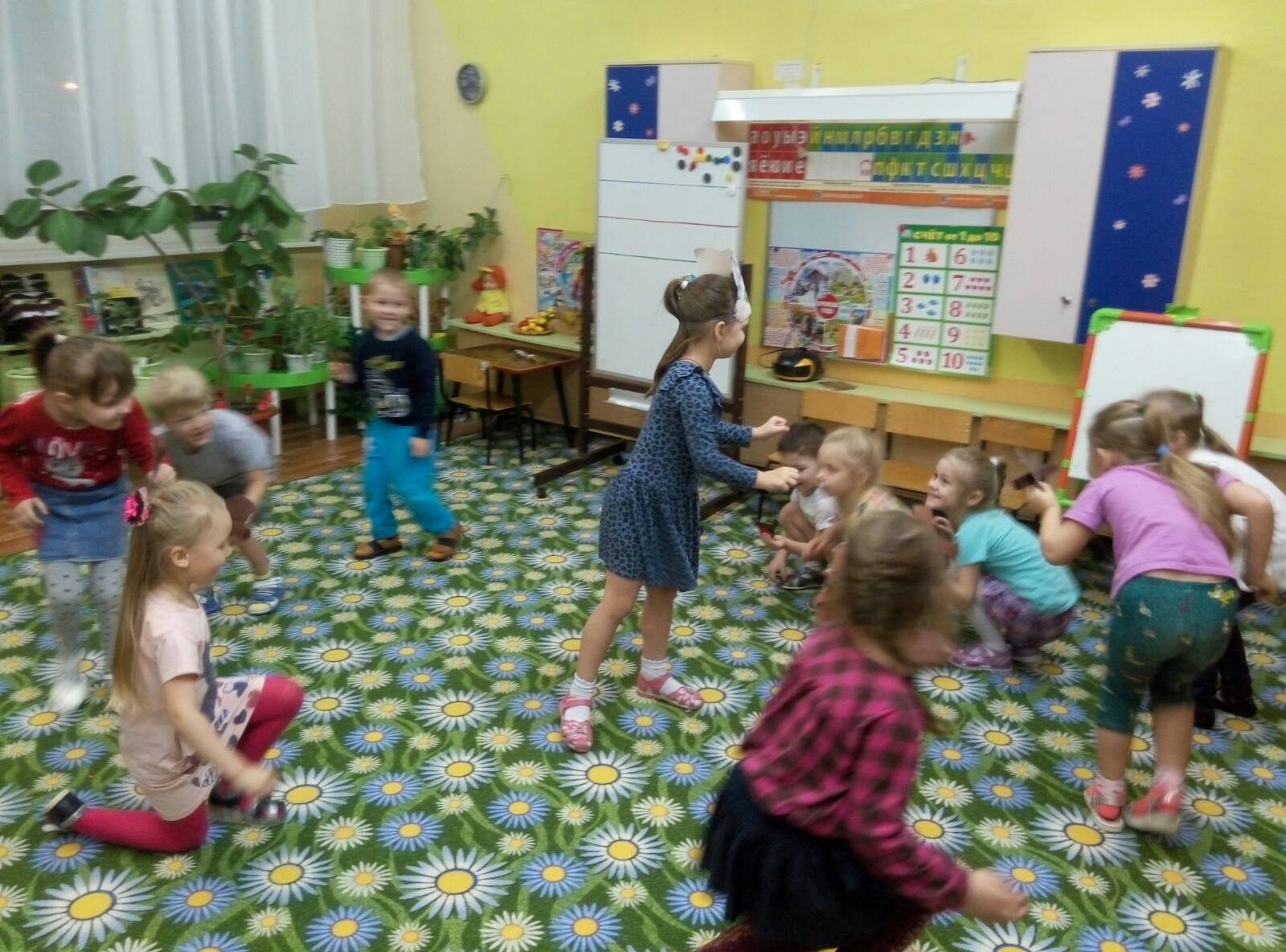 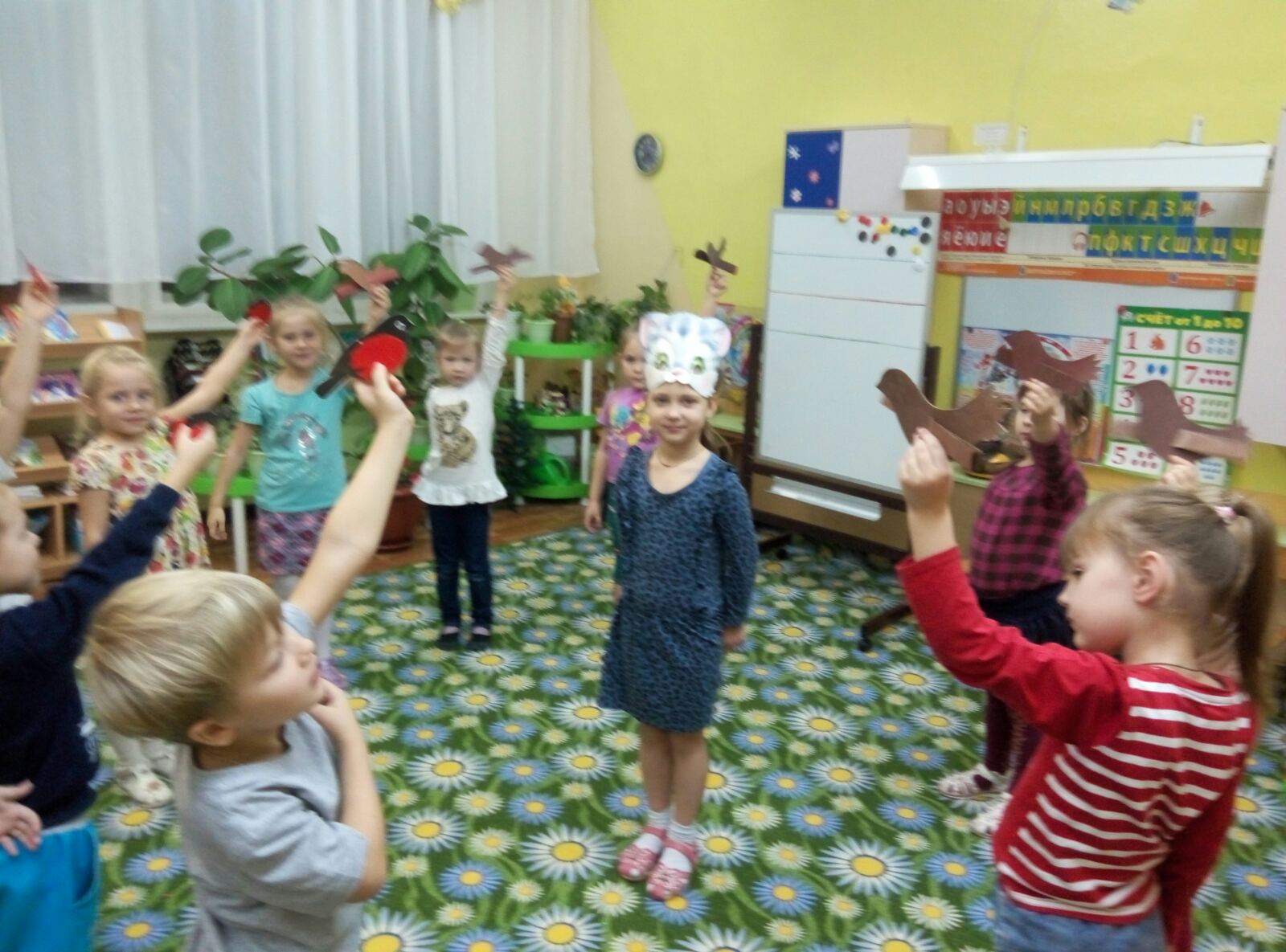 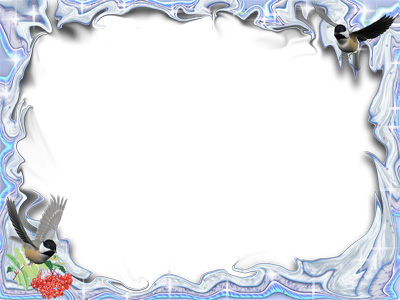 МДОУ  «Детский сад №117»






АКЦИЯ:
«»




Руководители акции
 воспитатели:
Левинова Лариса Васильевна
Мальгина Елена Николаевна

Старшая группа.




г. Саранск ,2019г.
ДИДАКТИЧЕСКАЯ  ИГРА-
ЛОТО «ПТИЦЫ»
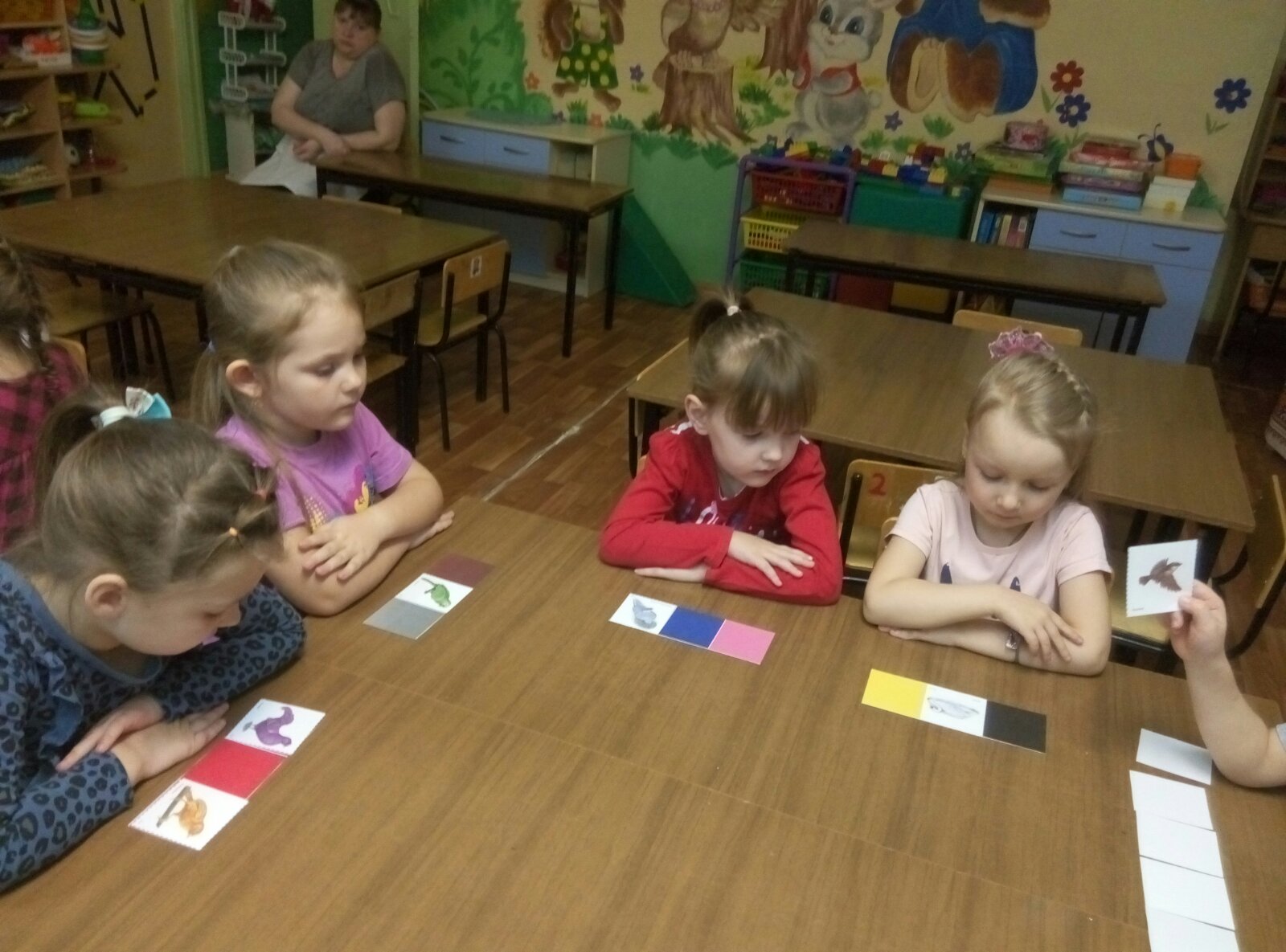 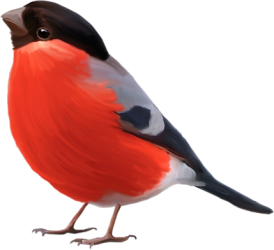 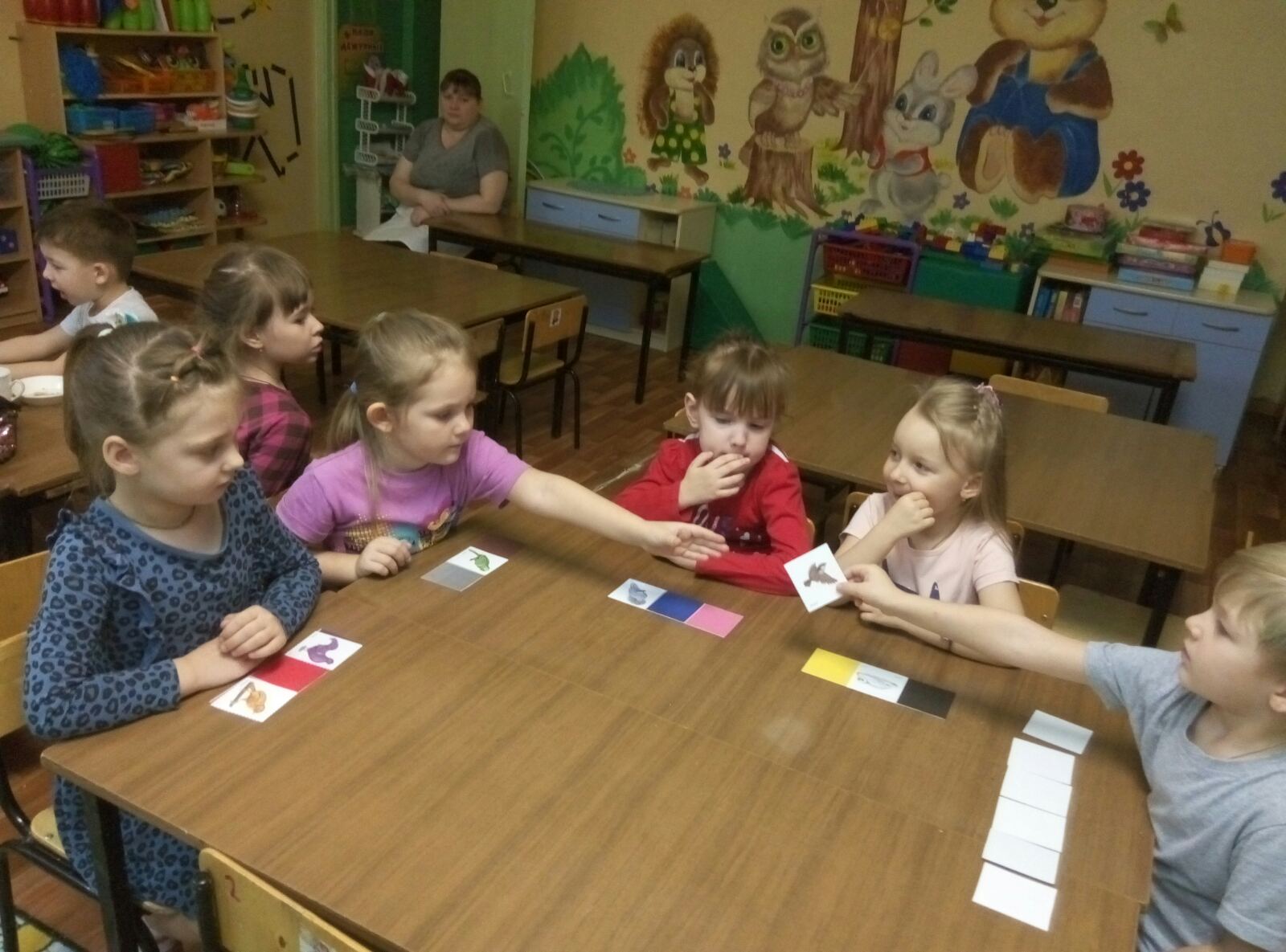 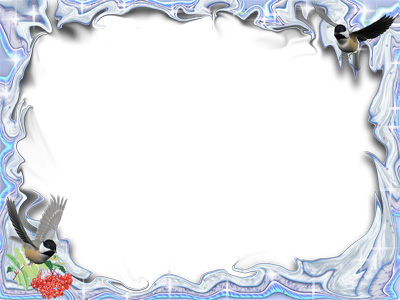 МДОУ  «Детский сад №117»






АКЦИЯ:
«»




Руководители акции
 воспитатели:
Левинова Лариса Васильевна
Мальгина Елена Николаевна

Старшая группа.




г. Саранск ,2019г.
ДИДАКТИЧЕСКАЯ ИГРА
«НА КОРМУШКЕ»
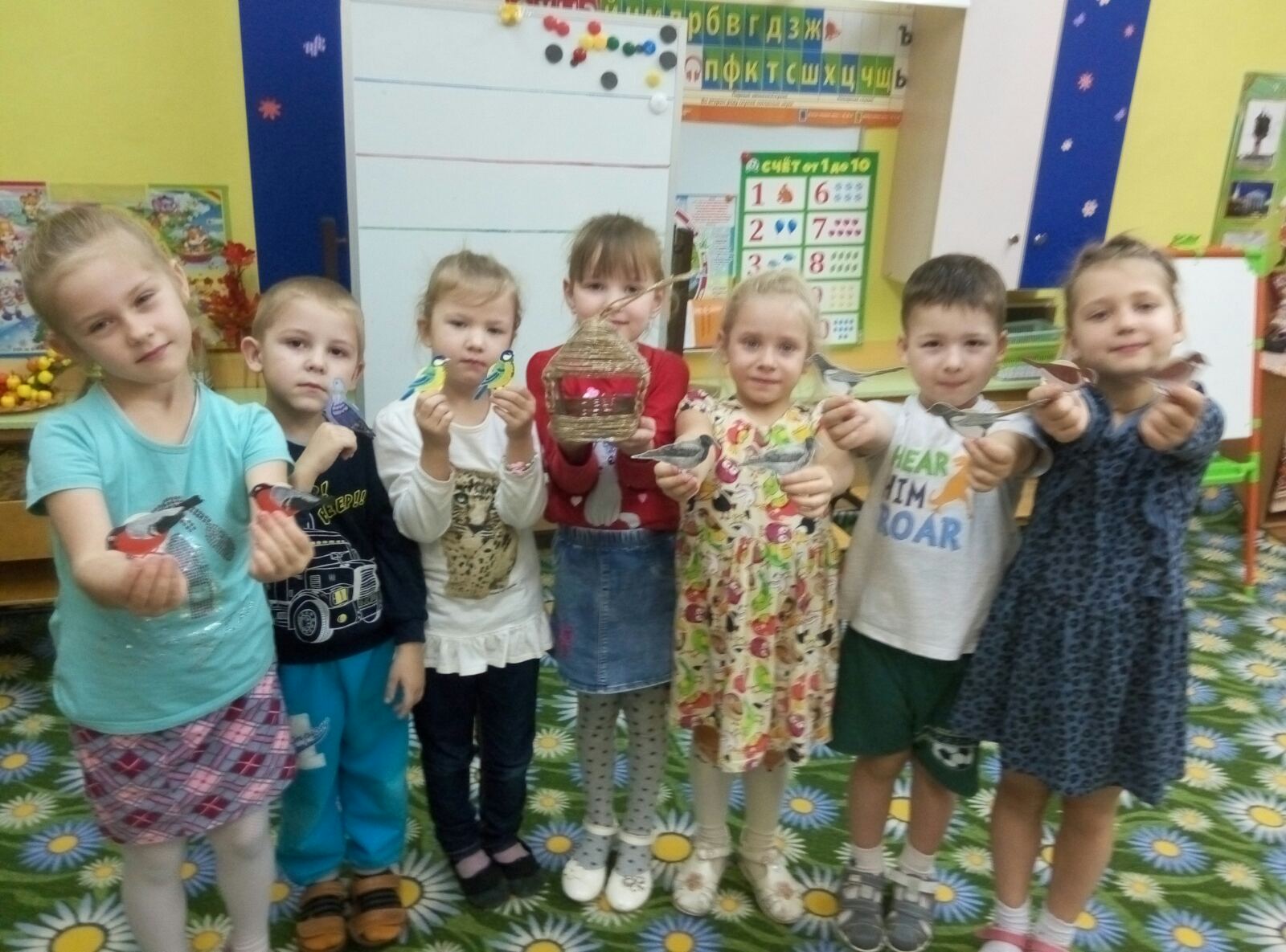 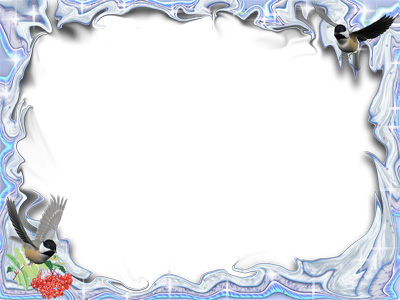 МДОУ  «Детский сад №117»






АКЦИЯ:
«»




Руководители акции
 воспитатели:
Левинова Лариса Васильевна
Мальгина Елена Николаевна

Старшая группа.




г. Саранск ,2019г.
НАСТОЛЬНО-ПЕЧАТНАЯ  ИГРА
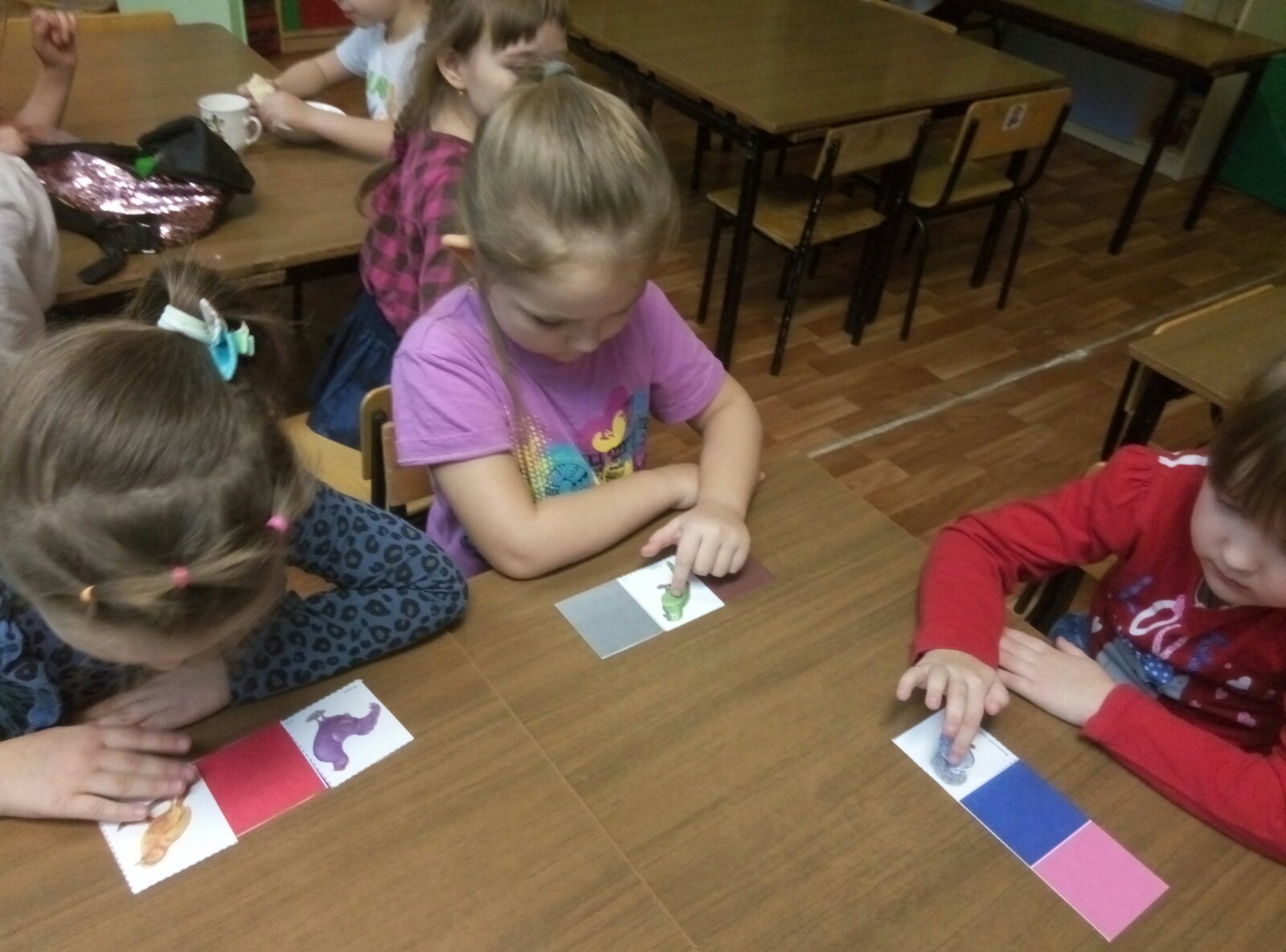 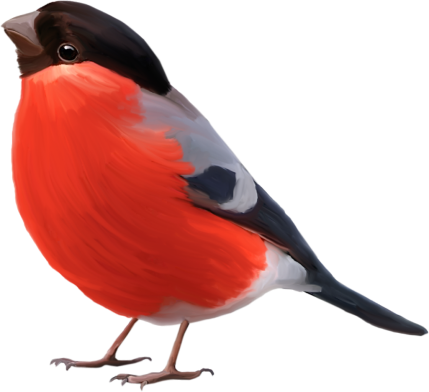 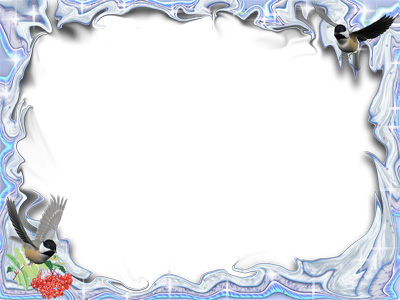 МДОУ  «Детский сад №117»






АКЦИЯ:
«»




Руководители акции
 воспитатели:
Левинова Лариса Васильевна
Мальгина Елена Николаевна

Старшая группа.




г. Саранск ,2019г.
Чтение  рассказа  Виталия Бианки «Синичкин календарь»
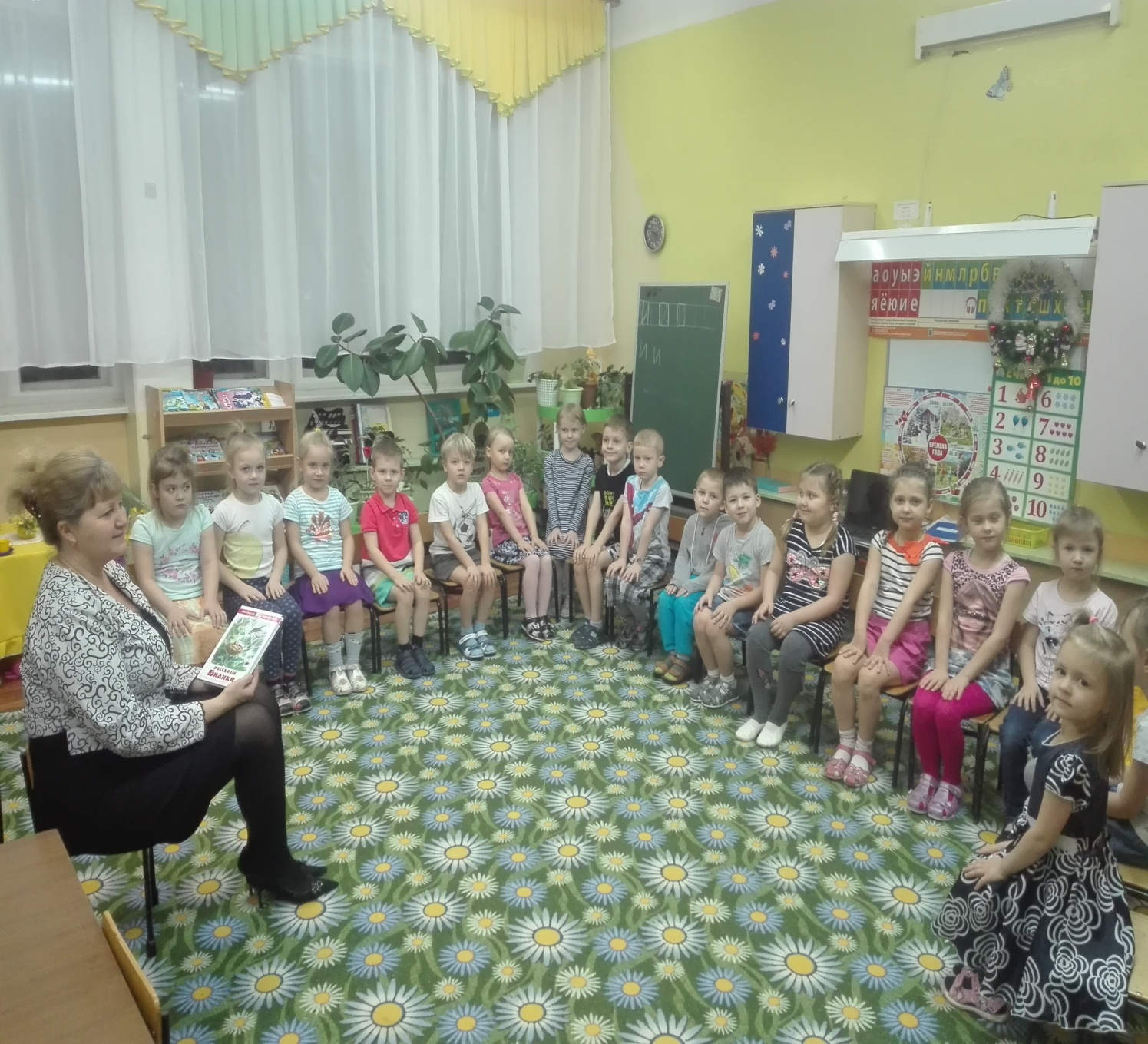 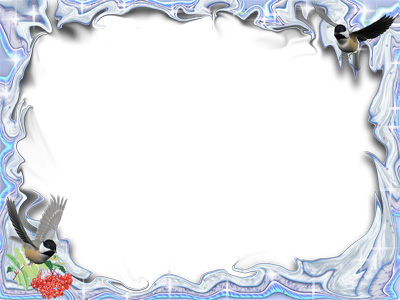 МДОУ  «Детский сад №117»






АКЦИЯ:
«»




Руководители акции
 воспитатели:
Левинова Лариса Васильевна
Мальгина Елена Николаевна

Старшая группа.




г. Саранск ,2019г.
ТРУДОВАЯ ДЕЯТЕЛЬНОСТЬ
«СМАСТЕРИЛИ МЫ КОРМУШКУ»
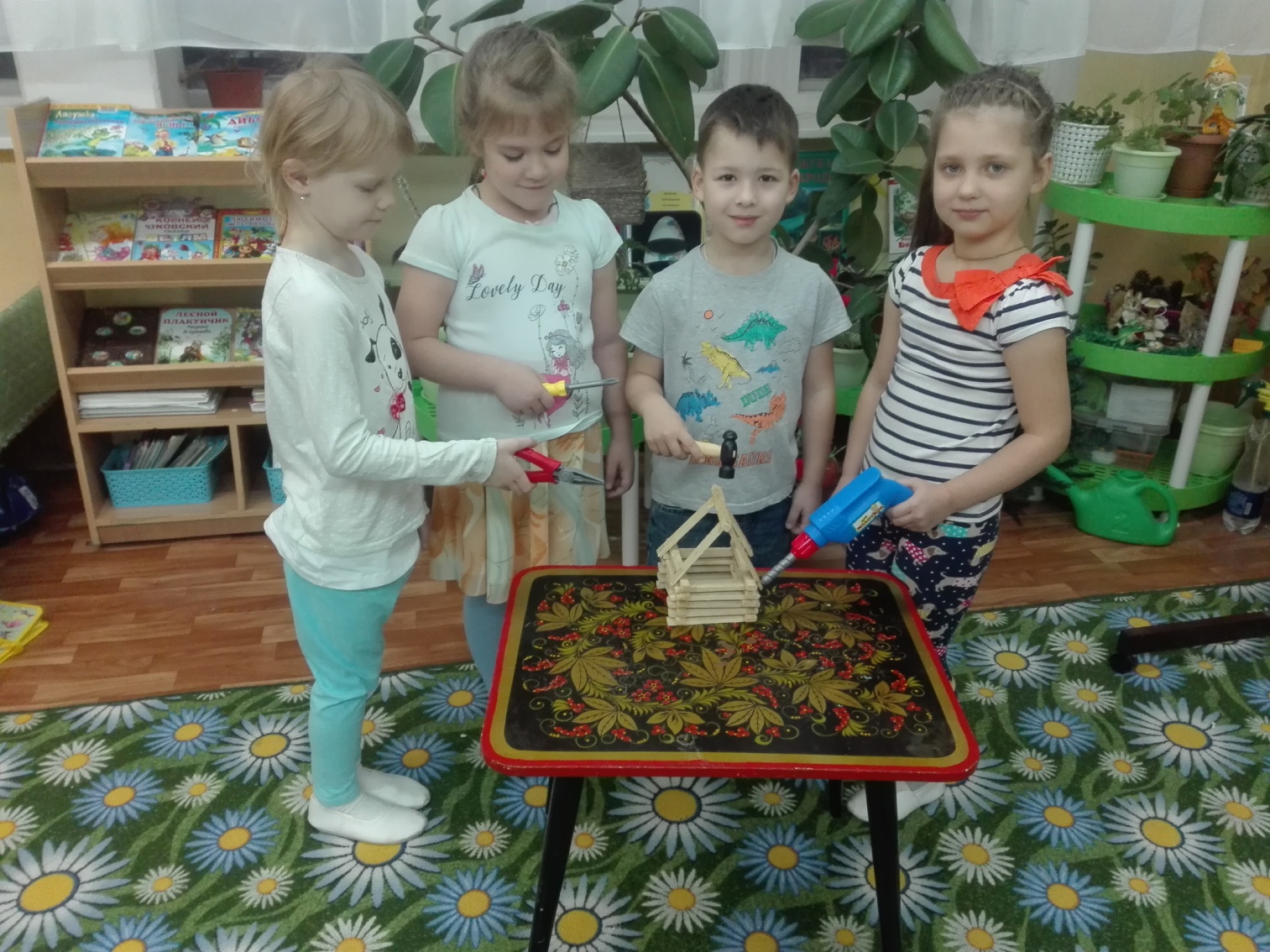 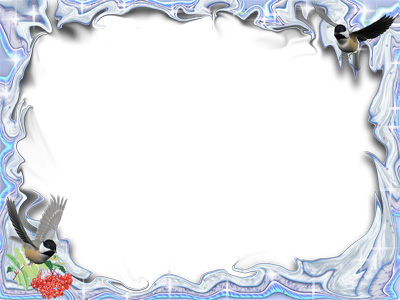 Привлечение родителей в 
активную творческую деятельность по изготовлению кормушек
МДОУ  «Детский сад №117»






АКЦИЯ:
«»




Руководители акции
 воспитатели:
Левинова Лариса Васильевна
Мальгина Елена Николаевна

Старшая группа.




г. Саранск ,2019г.
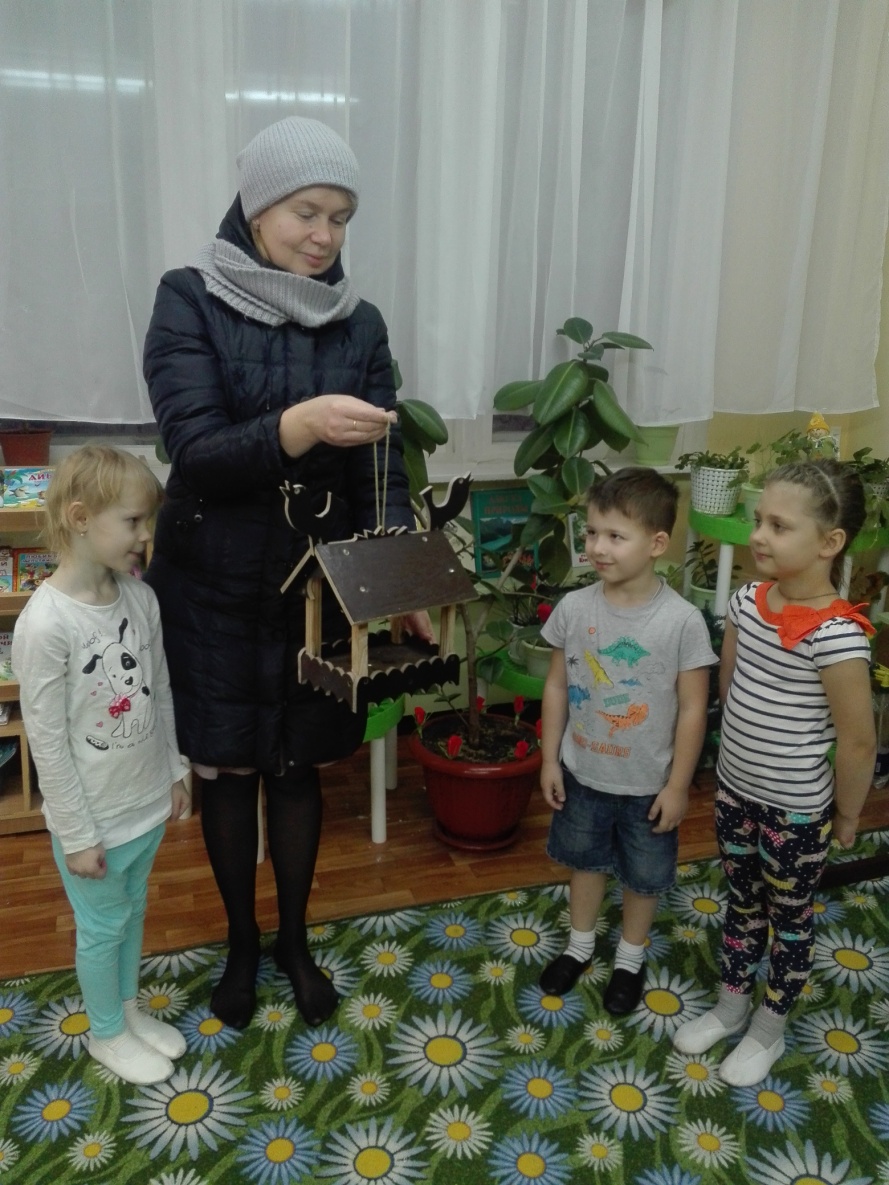 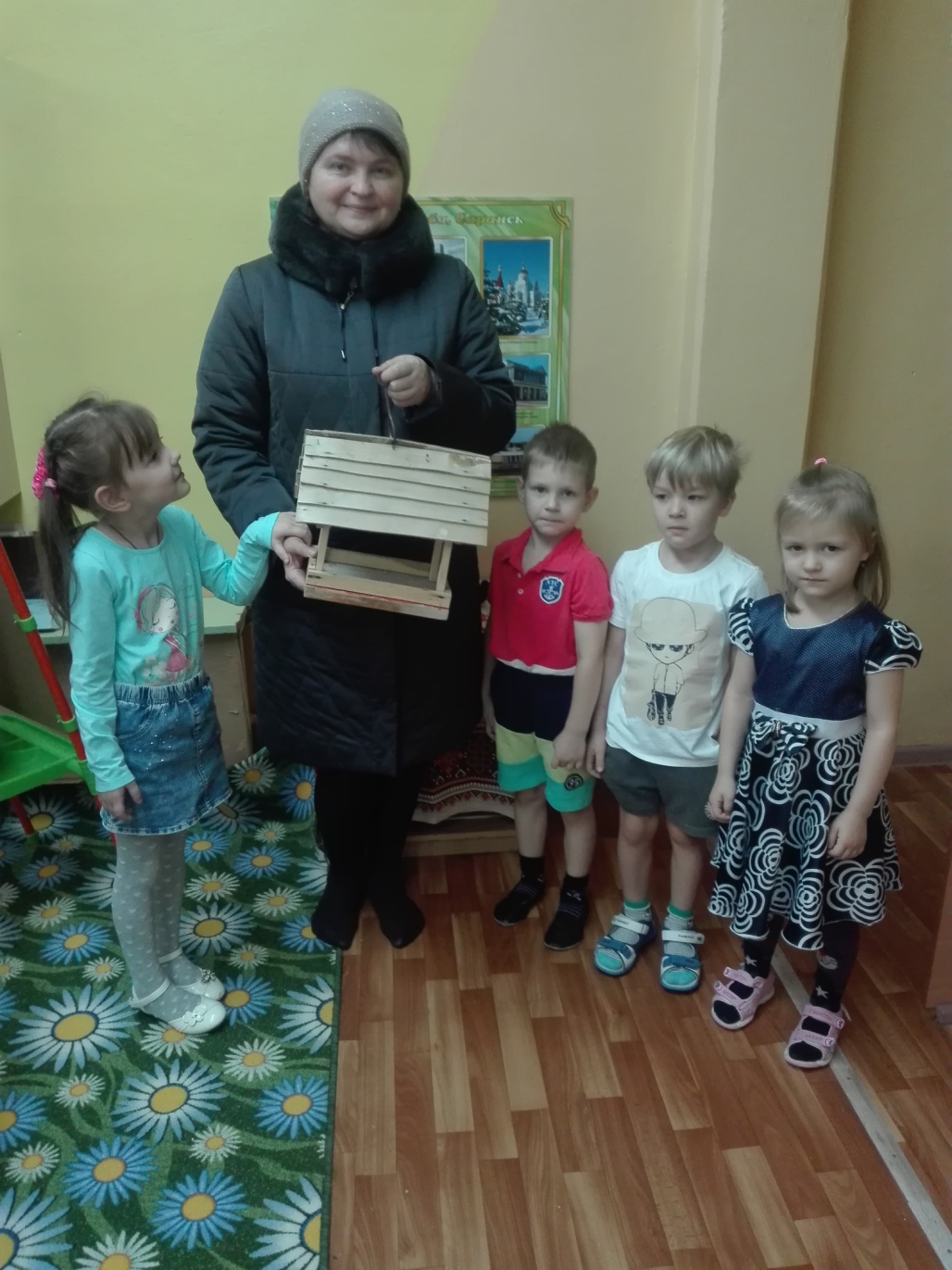 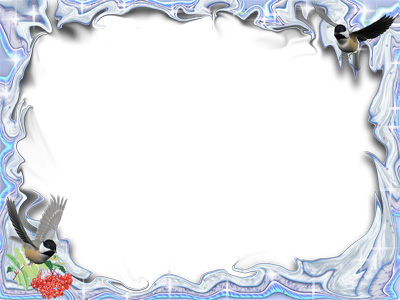 МДОУ  «Детский сад №117»






АКЦИЯ:
«»




Руководители акции
 воспитатели:
Левинова Лариса Васильевна
Мальгина Елена Николаевна

Старшая группа.




г. Саранск ,2019г.
НАГРАЖДЕНИЕ ДЕТЕЙ
 «САМЫЙ ЗАБОТЛИВЫЙ О ПТИЦАХ!»
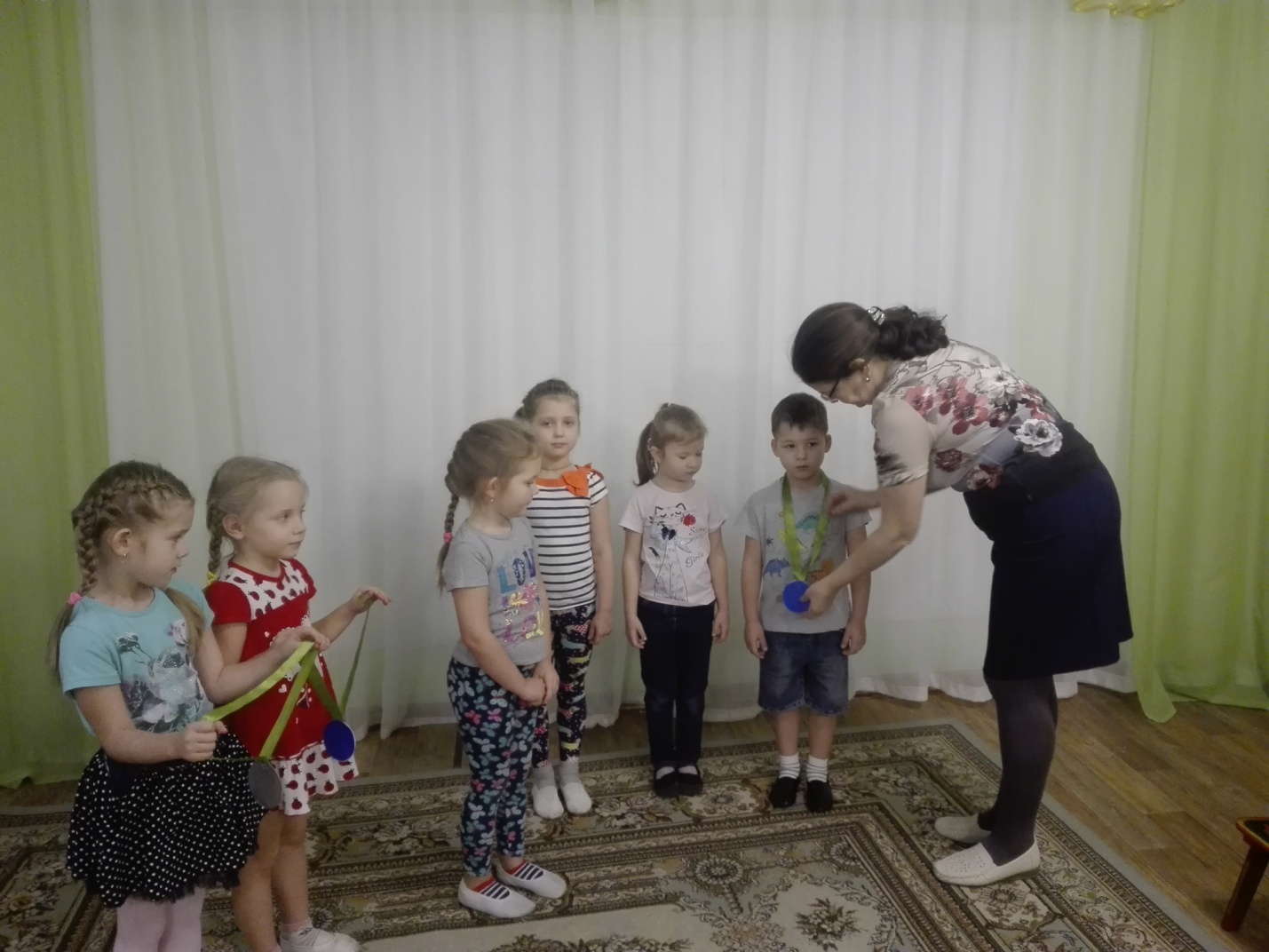 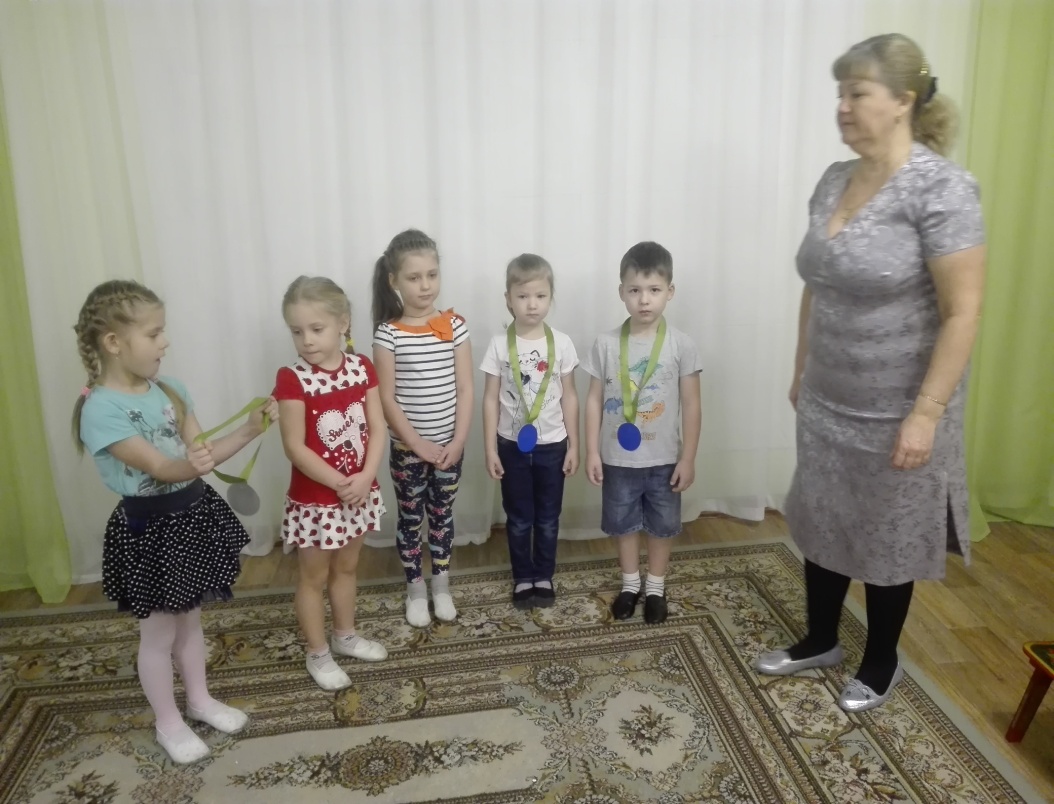 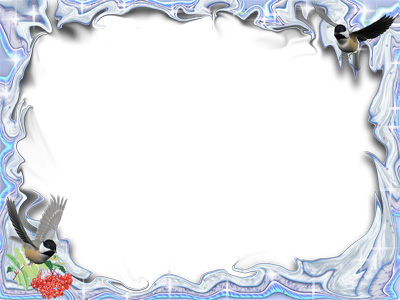 МДОУ  «Детский сад №117»






АКЦИЯ:
«»




Руководители акции
 воспитатели:
Левинова Лариса Васильевна
Мальгина Елена Николаевна

Старшая группа.




г. Саранск ,2019г.
«САМЫЙ ЗАБОТЛИВЫЙ О ПТИЦАХ!»
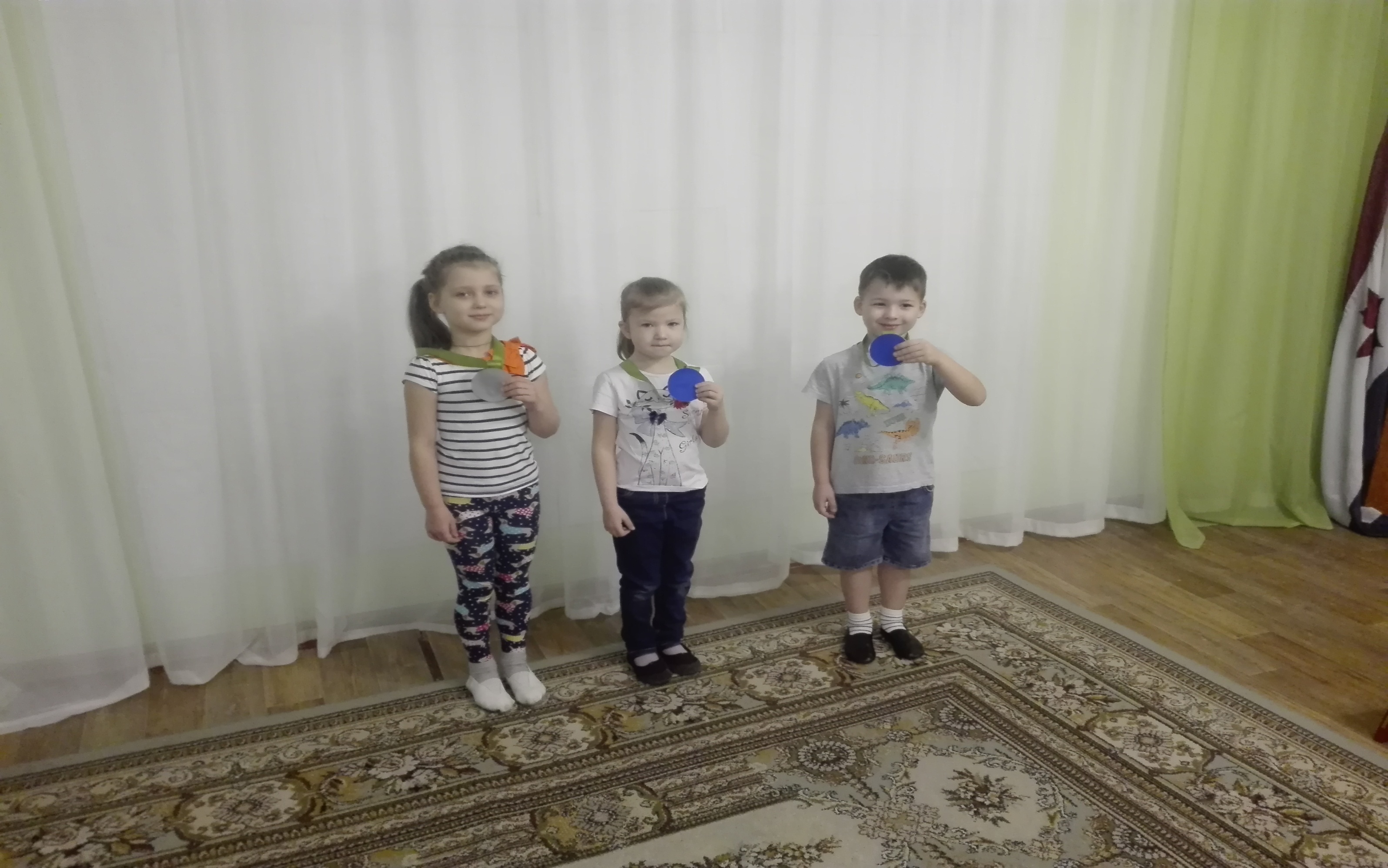 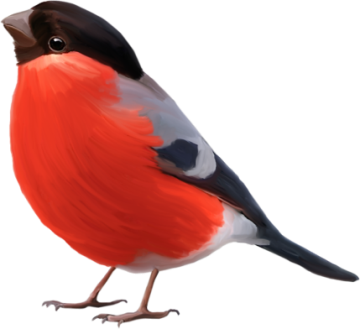 Покормите птиц зимой,Бросьте горстку крошек,И пускай снуют поройСтайки у окошек.
   Бросьте горсточку зерна.   Много им не надо.   И зима не так страшна   Будет для крылатых.
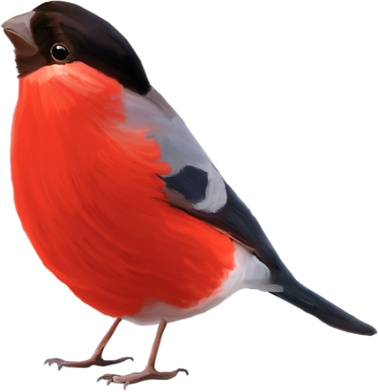 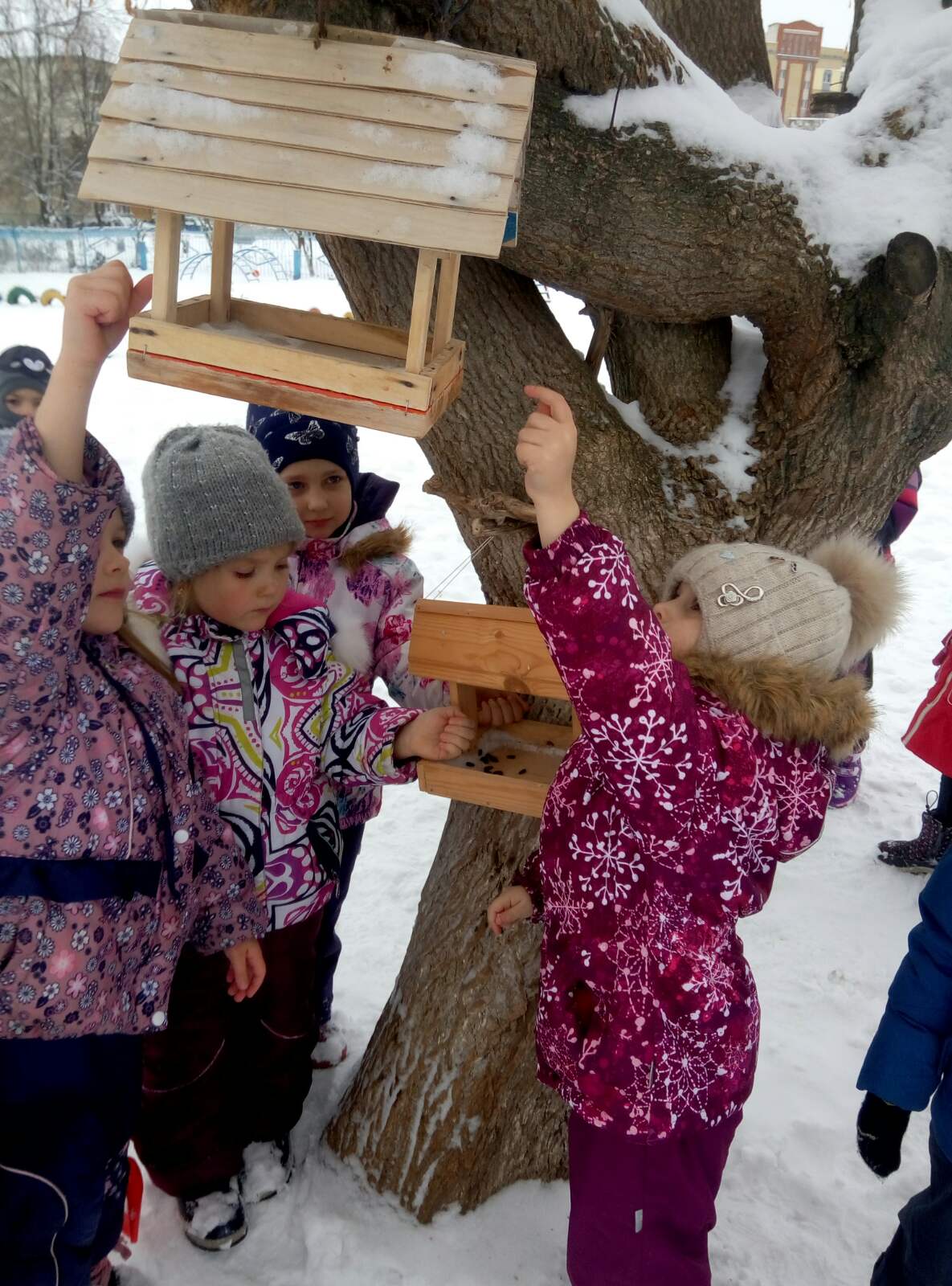 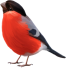 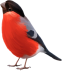 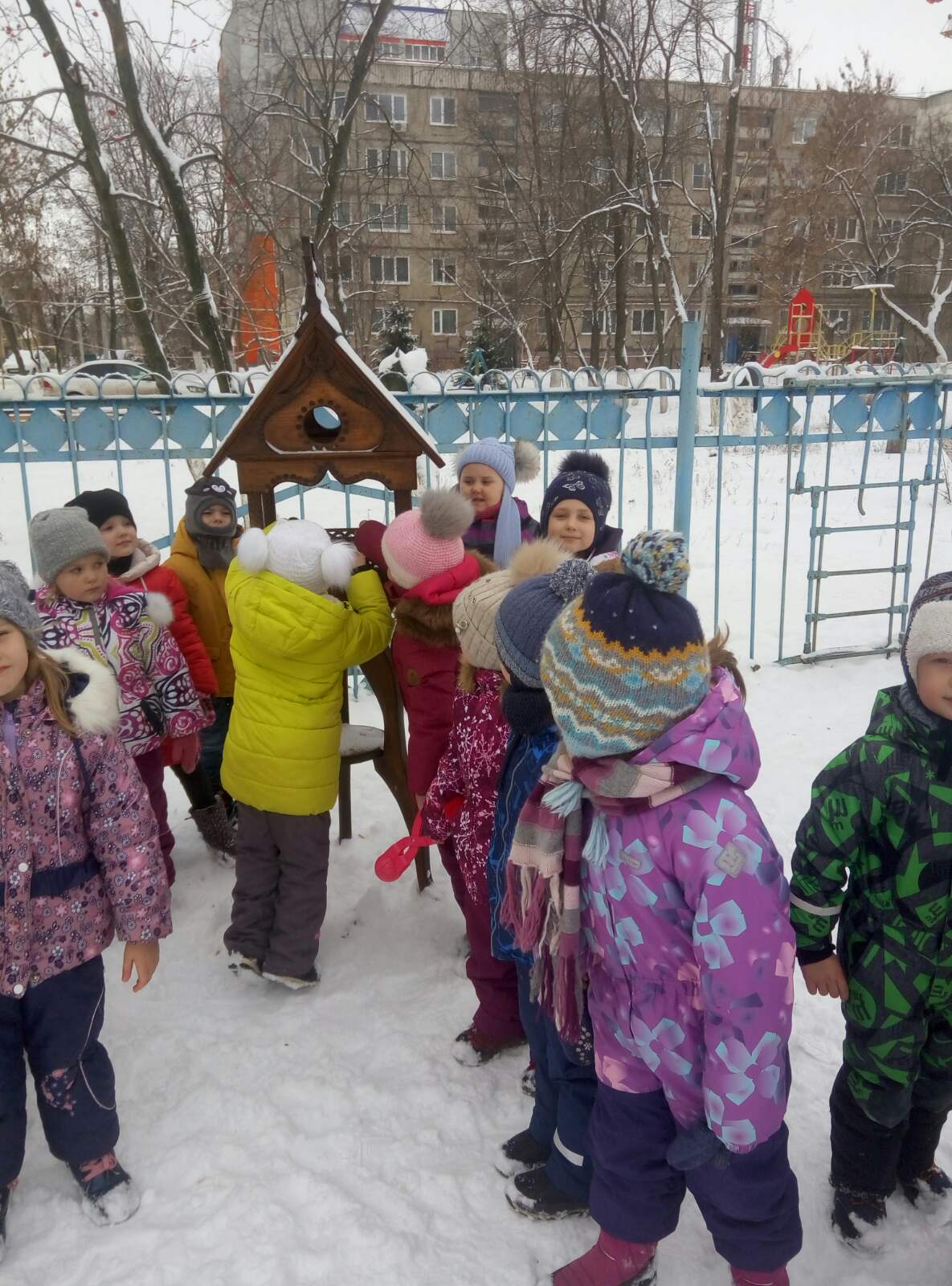 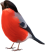 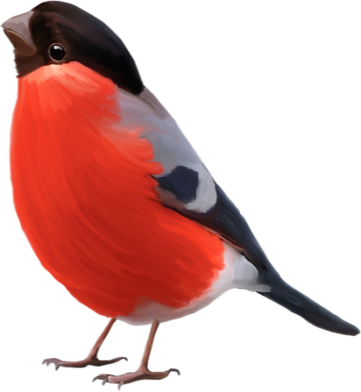 Кормушки на площадке детского сада
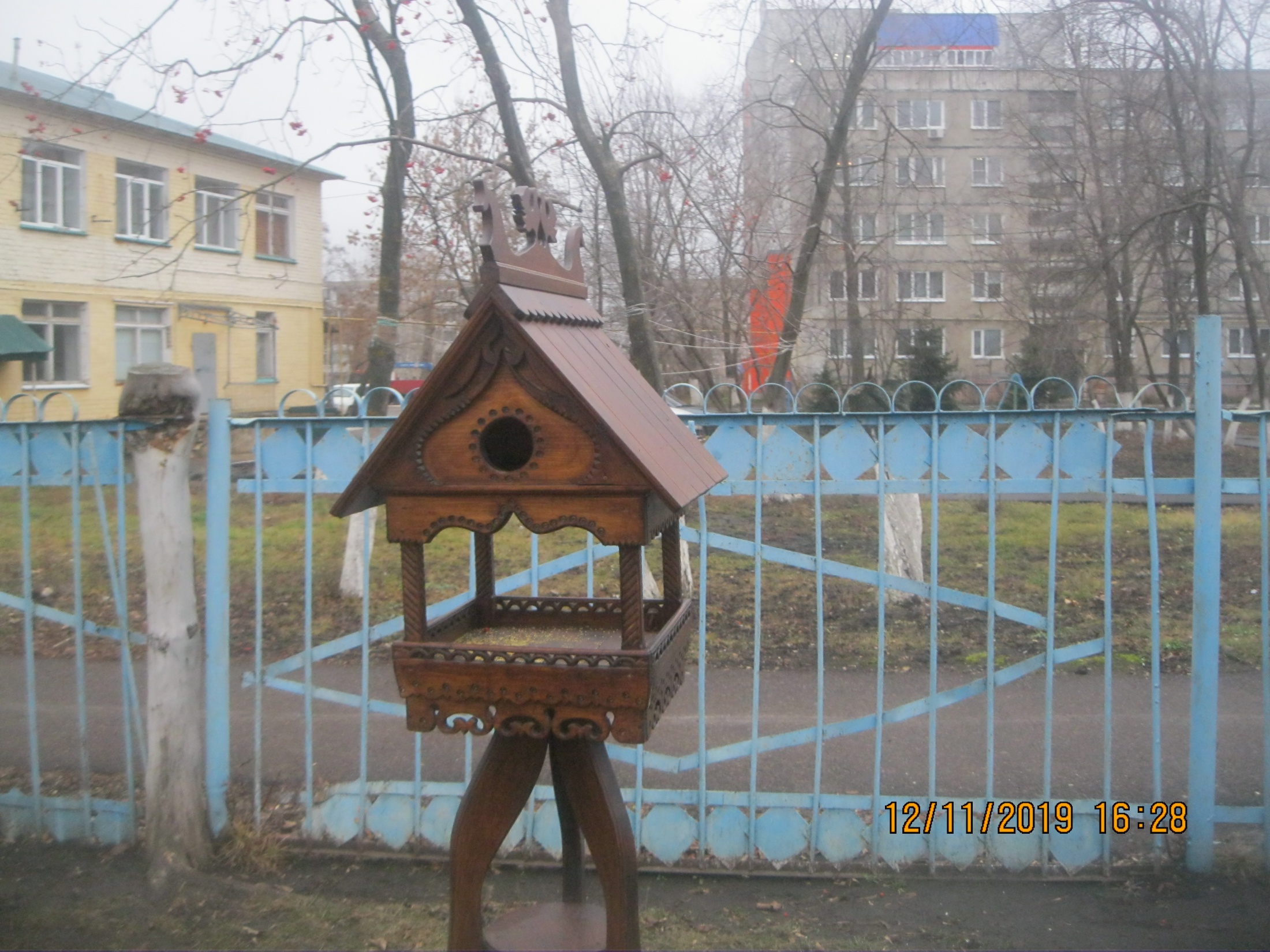 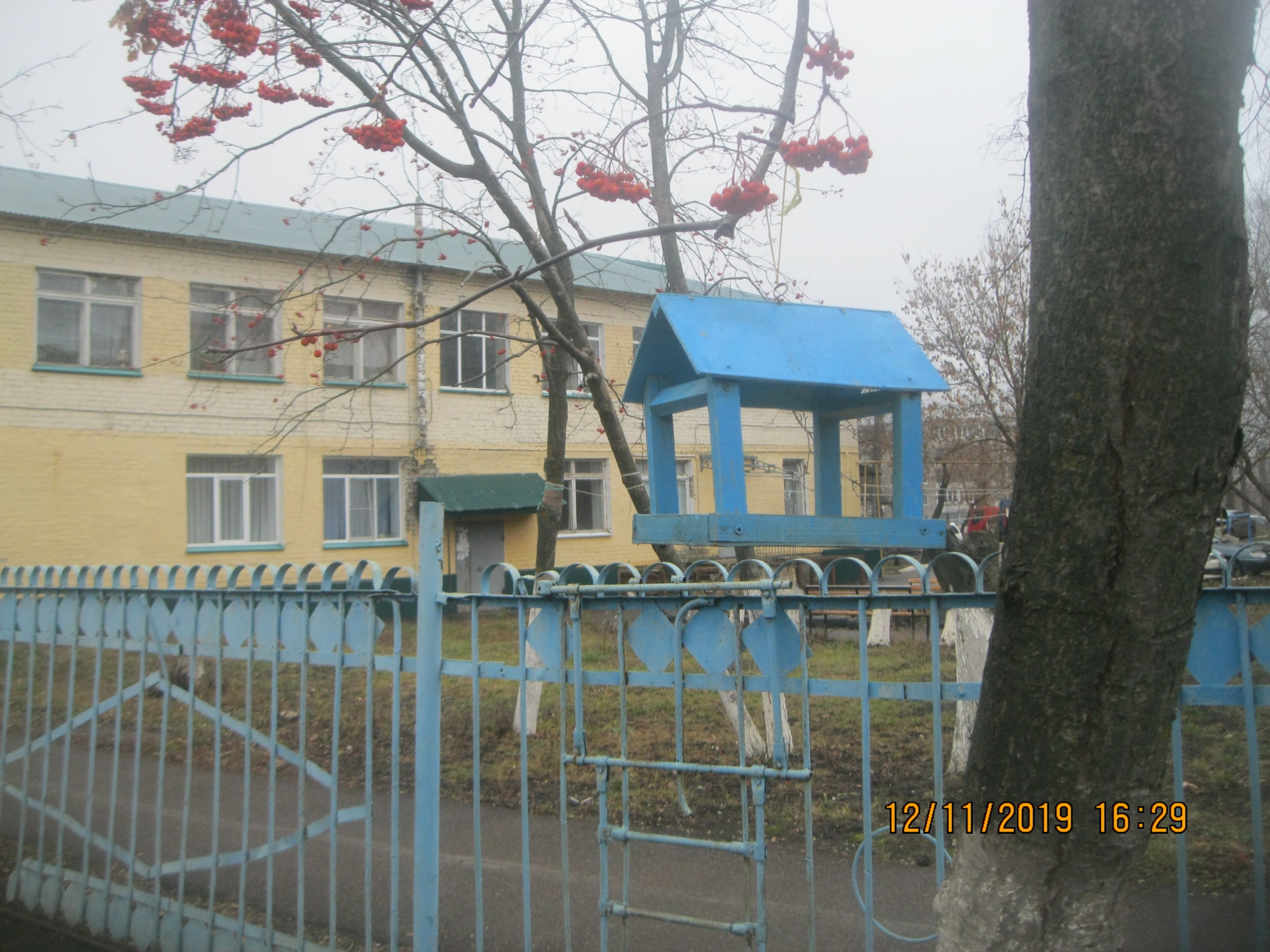 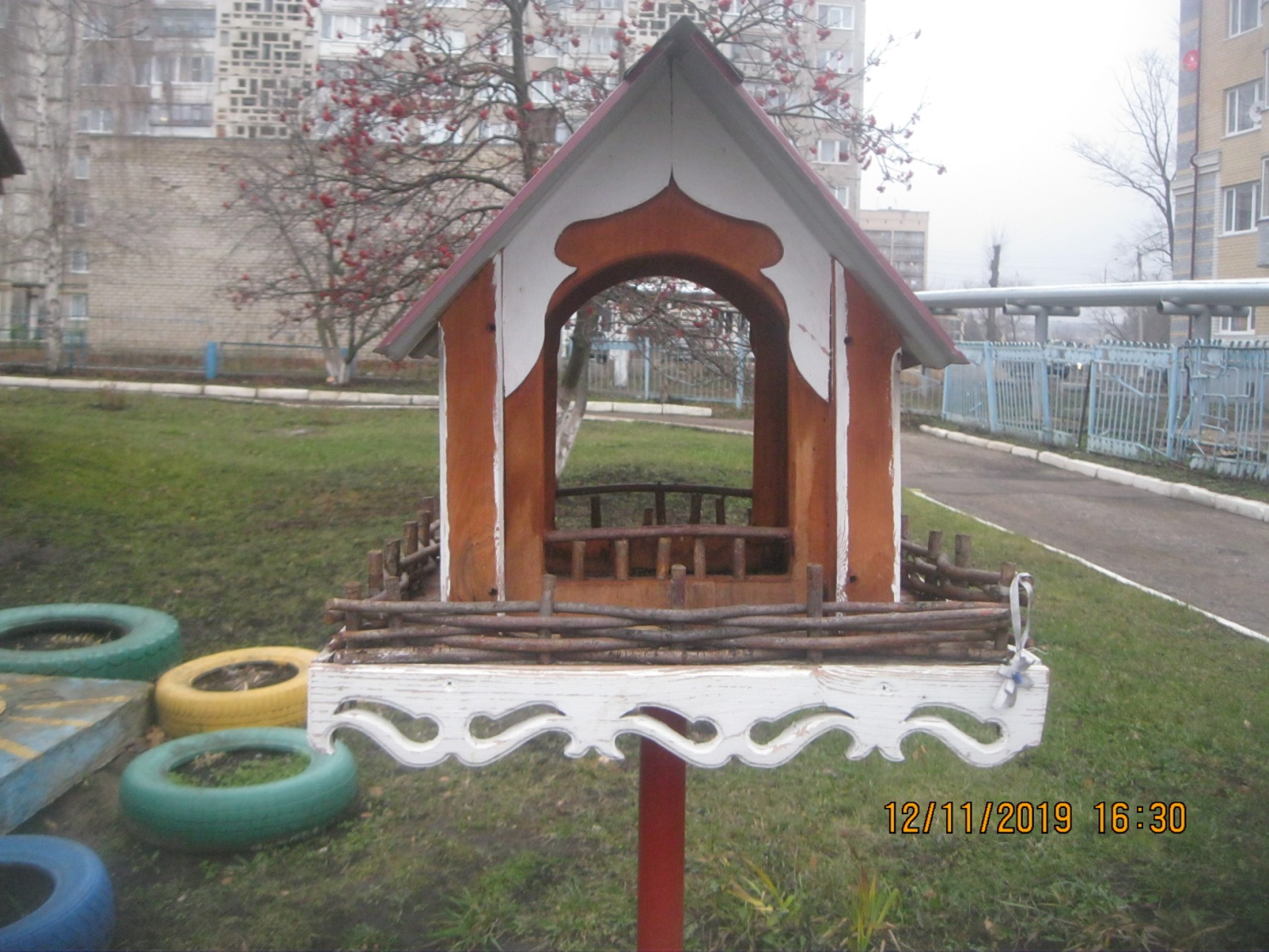 Кормушки на площадке детского сада
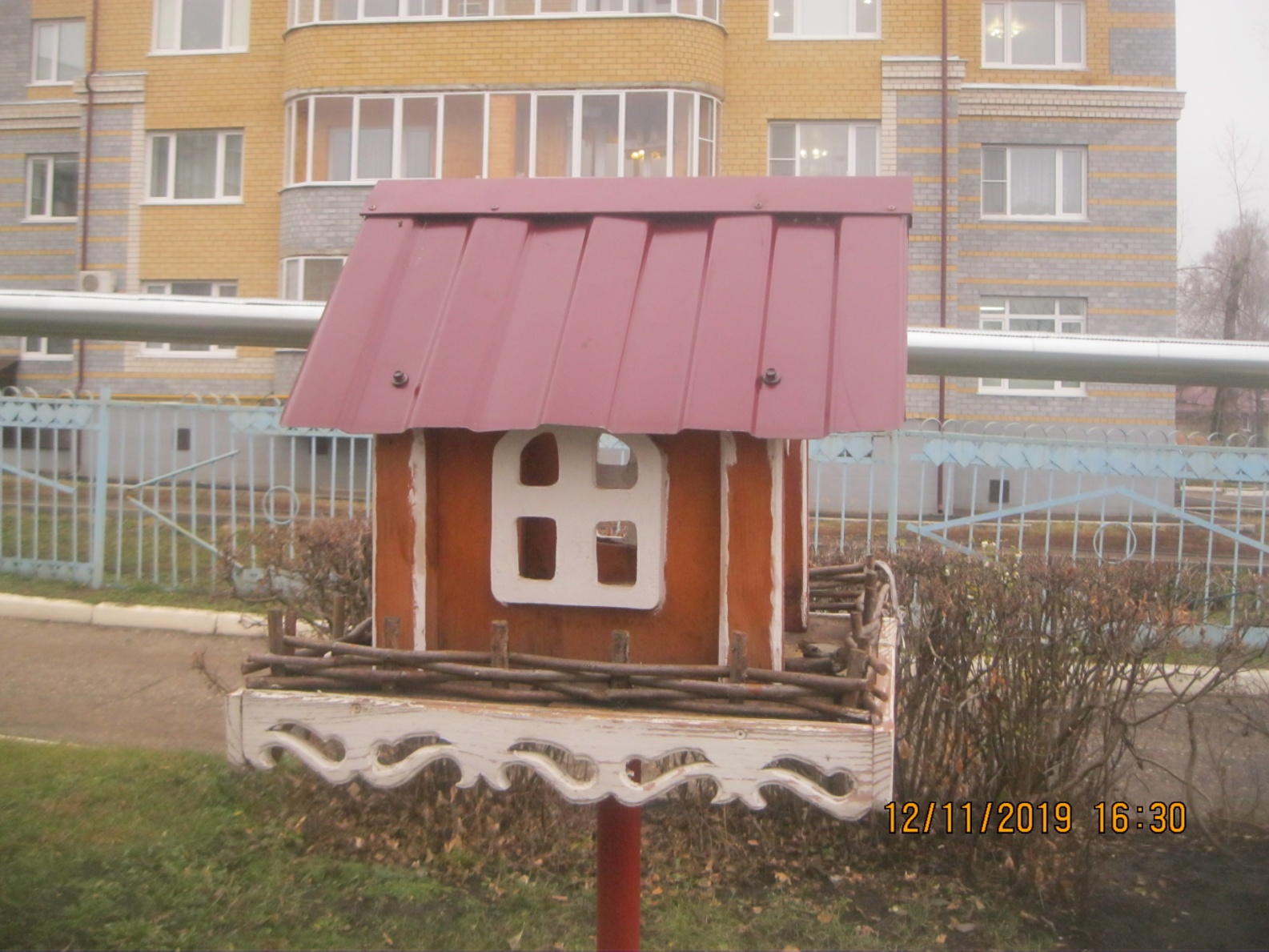 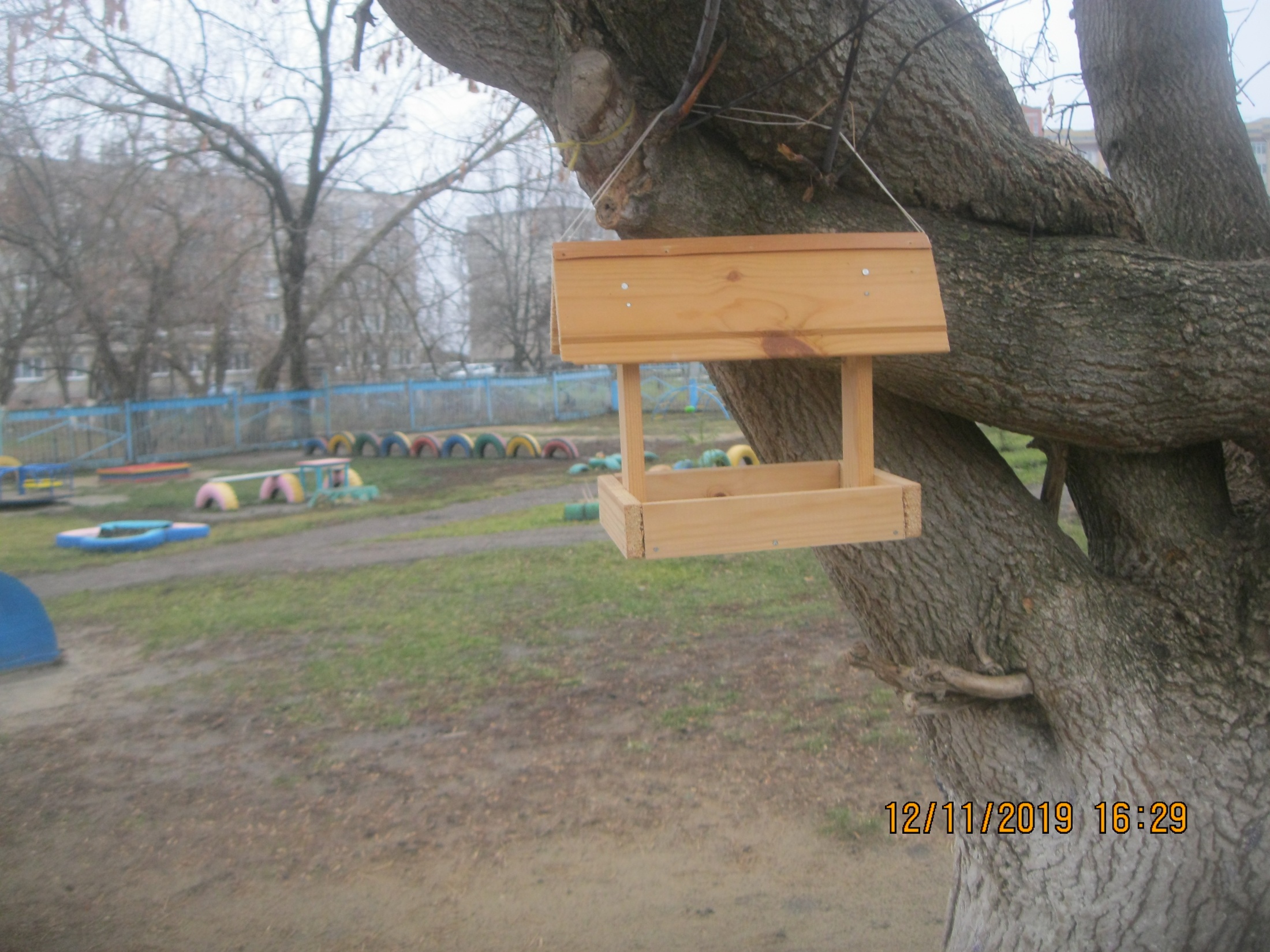 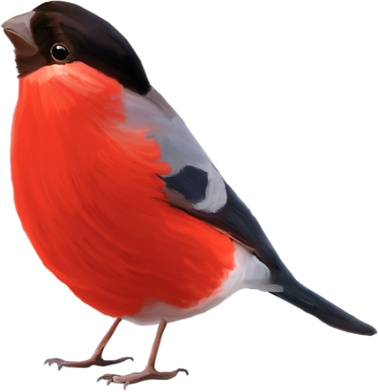 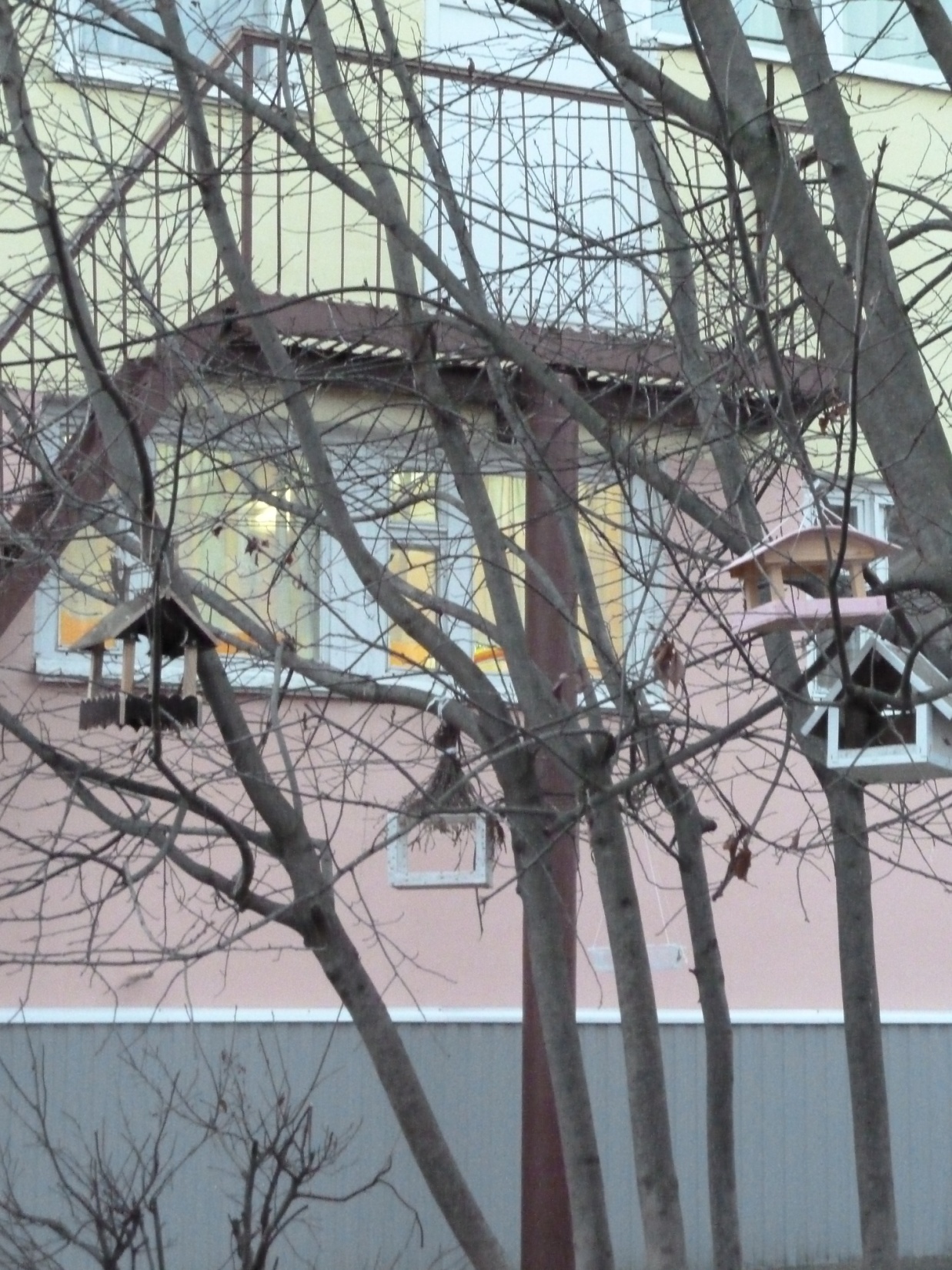 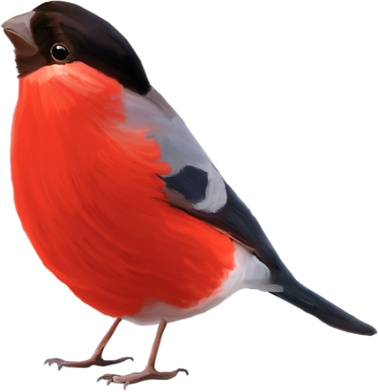 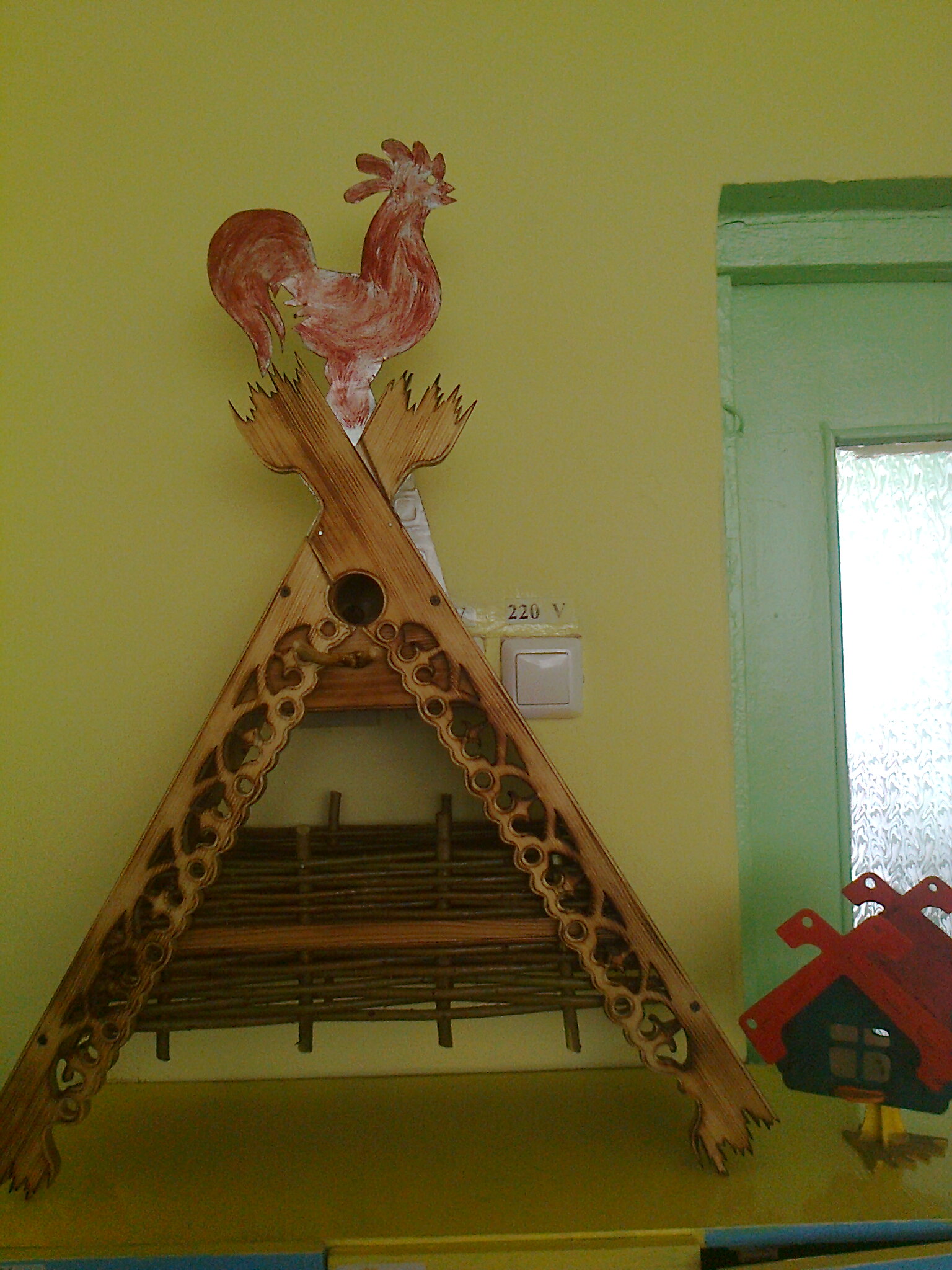 .
- Выводы:
1 . В зимний период большинство птиц живет в стаях. 
2. Подкорм птиц в кормушках имеет большое значение для птиц. Это подтверждает анализ их поведения.
3. Концентрация особенно ощущается после снегопадов, когда птицам становится трудно добывать корм из-под снега. Вблизи же человеческого жилья они всегда 
могут найти, чем поживиться.
4. При регулярной и длительной 
подкормке численность птиц 
увеличивается.
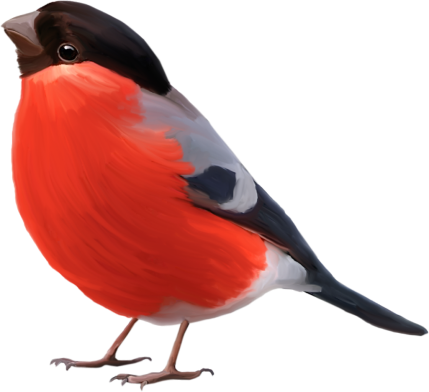 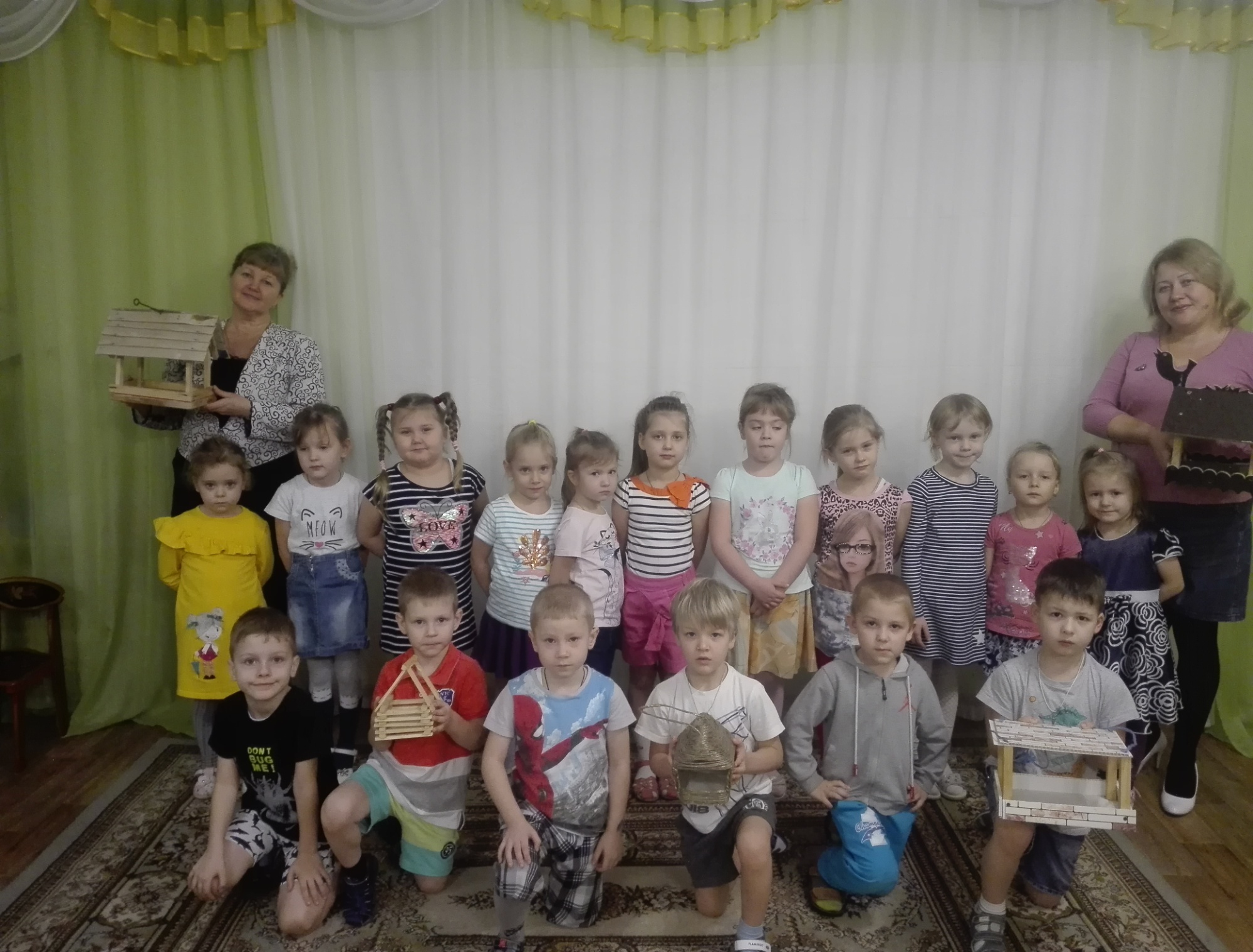 Спасибо за внимание!
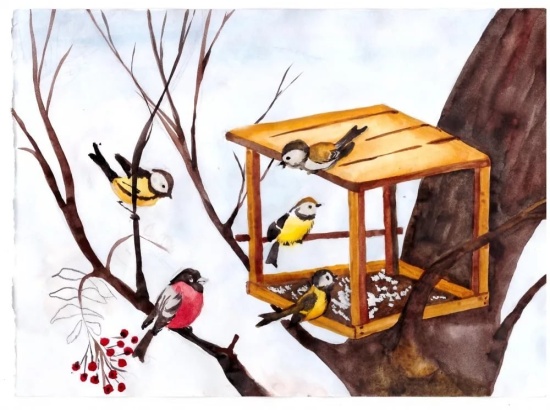 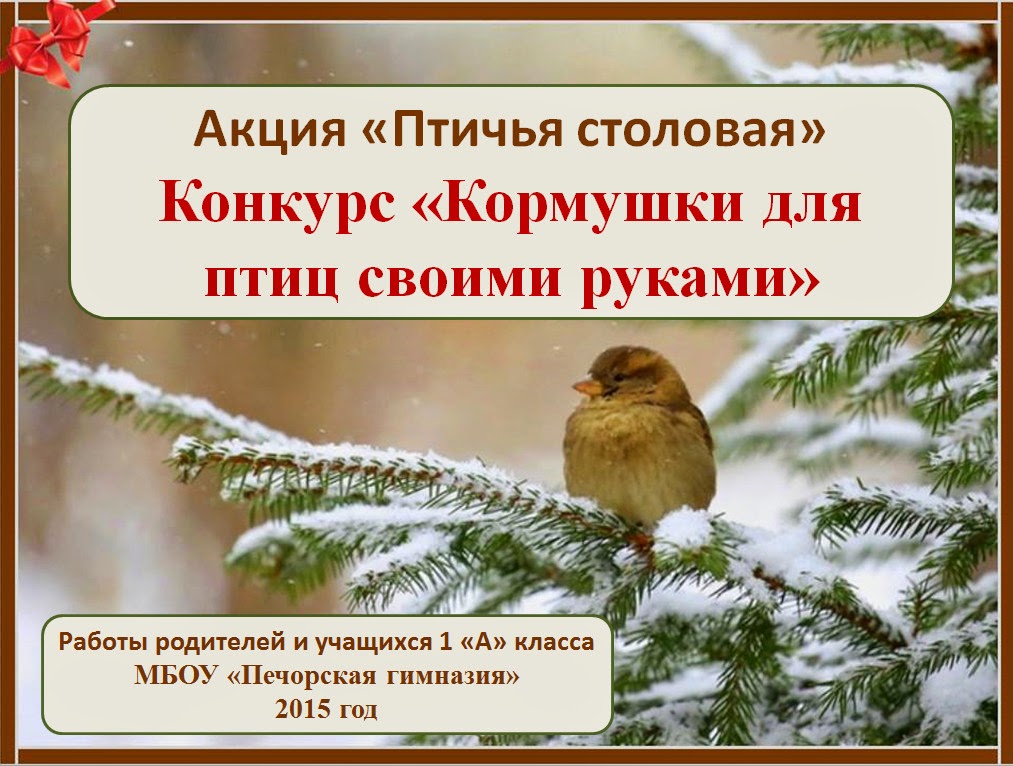